4B FOUNDATIONबचपन   बचाव   बढ़ना   बातचीत
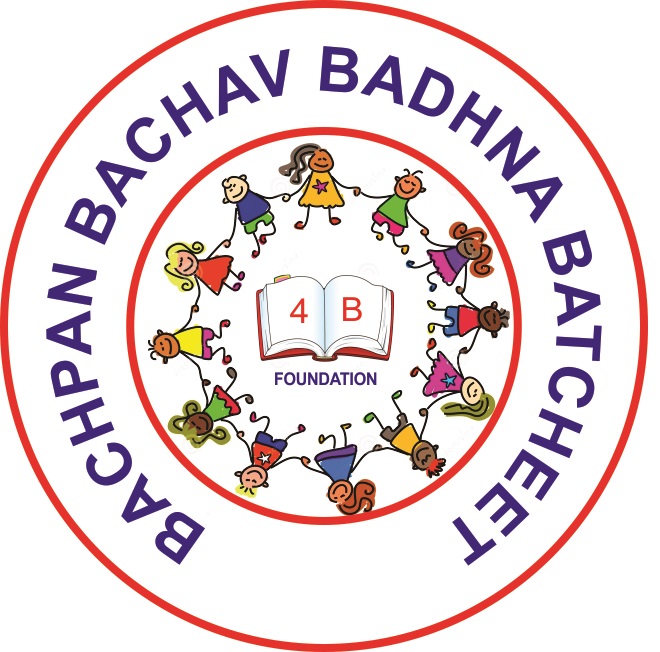 संस्था संचालक:
	सुनीता चौहान
पता:- 
B-221 KUSUMPUR VILLAGE VASANT VIHAR NEW DELHI-110057
CONTACT NO-9971883831
 Email ID: 4bfoundation@gmail.com
परिचय: 4B फाउन्डेशन 

4B फाउन्डेशन की शुरुआत 2014 में हुई , इसका मुख्य उद्देश्य दलित, आदिवासी और मुस्लिम समुदाय का विकास करना जिससे वह अपने आप को पिछड़ा हुआ महसूस न करे| यह फाउंडेशन बच्चो, युवाओ एवम्  महिलाओ के विकास के लिए (बच्चों के अधिकार, महिलाओं के अधिकार, शिक्षा के अधिकार) कार्य करता है |
यह फाउंडेशन दो ग्रुपों में कार्य करता है :
 ERC (EDUCATION  RESOURCE  CENTRE )
YTH (YOUTH TECH HUB )
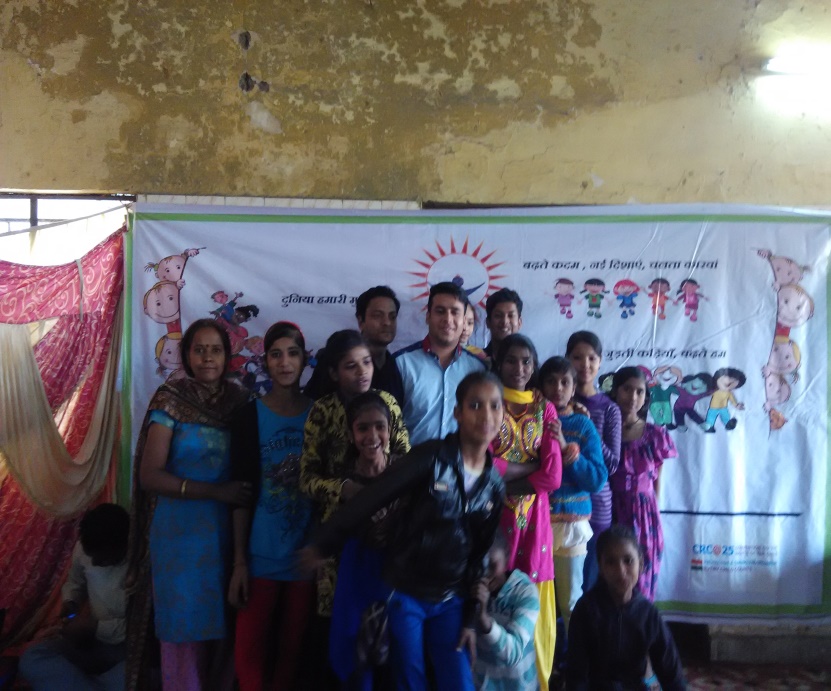 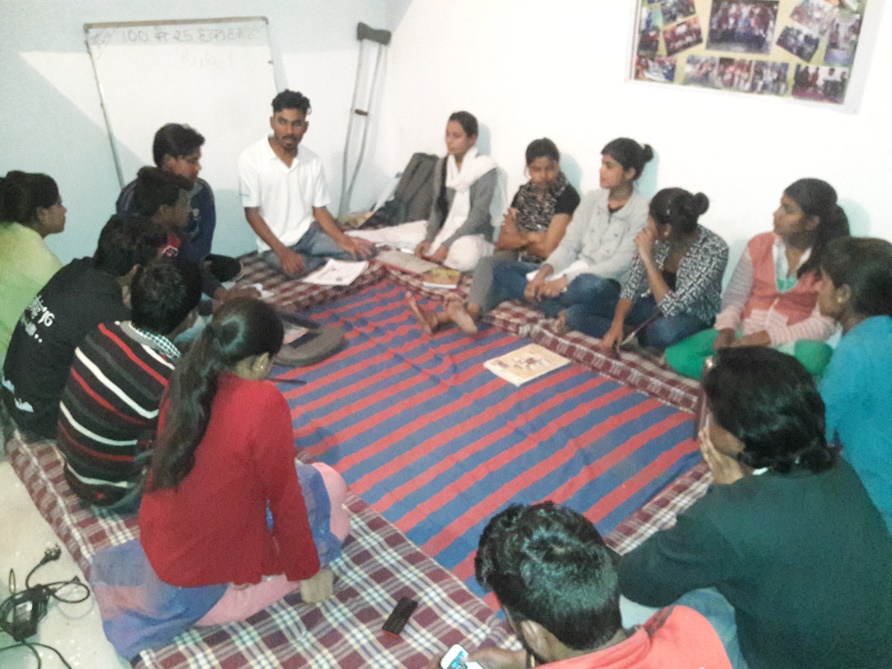 ERC (EDUCATION  RESOURCE  CENTRE)
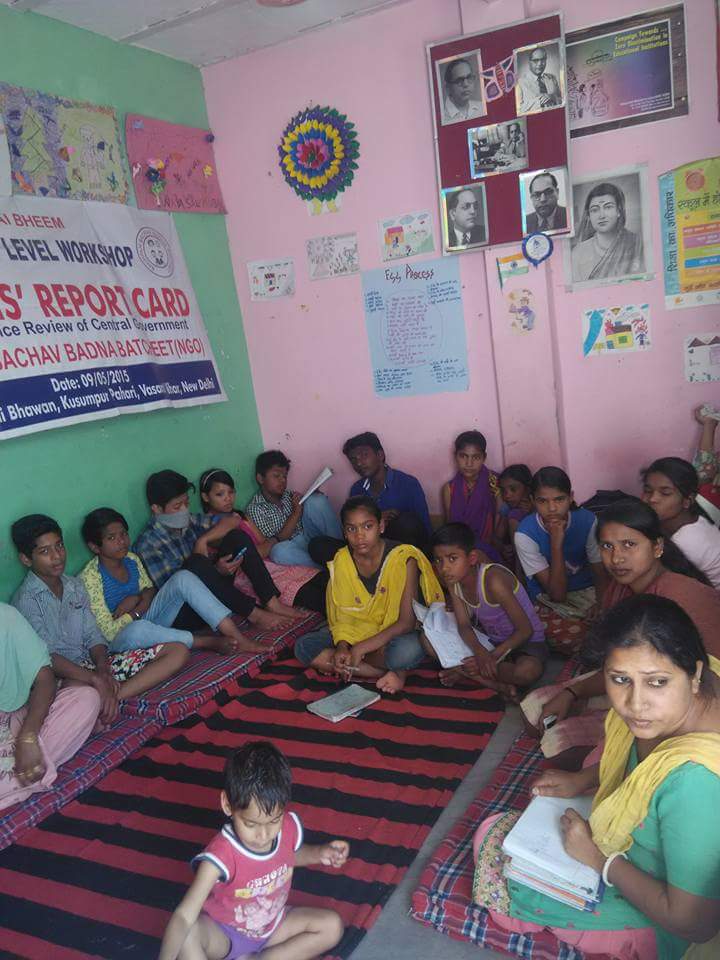 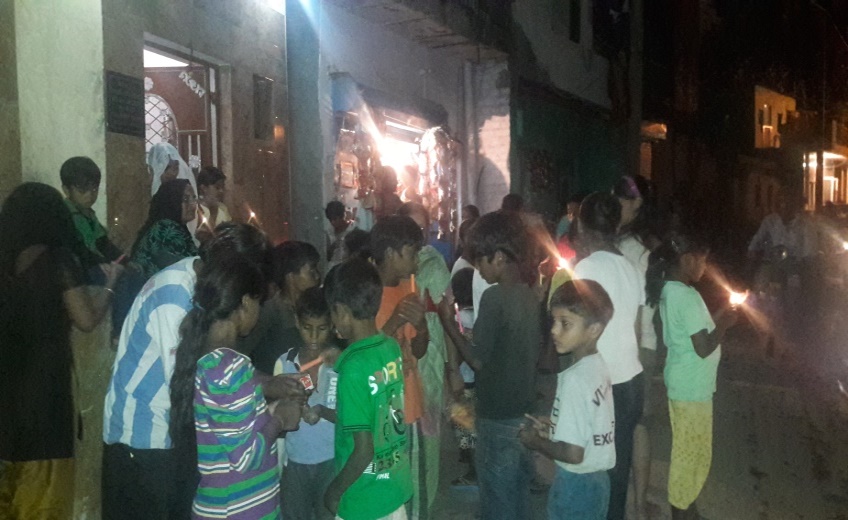 ERC: यह एक 6 से 14 साल तक के बच्चो का समूह है जो 4b संस्था द्वारा चलित है यहाँ पर बच्चे सामजिक विषयों के रूप में अपनी समझ बनाते है और शिक्षा के द्वारा अपना विकास भी करते है |  विभिन्न नाटको द्वारा समाज में जागरूकता फैलाते है|
YTH (YOUTH TECH HUB )
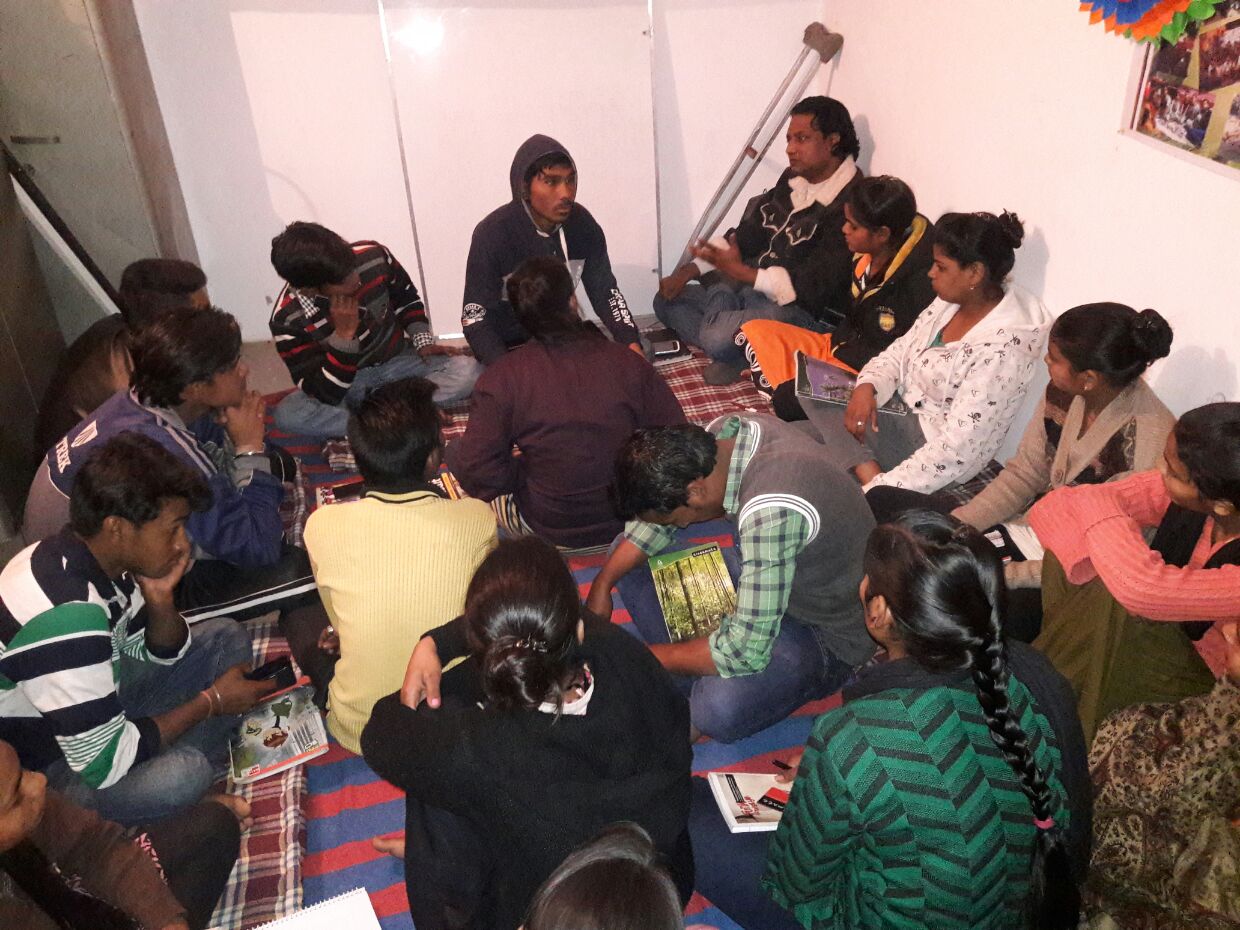 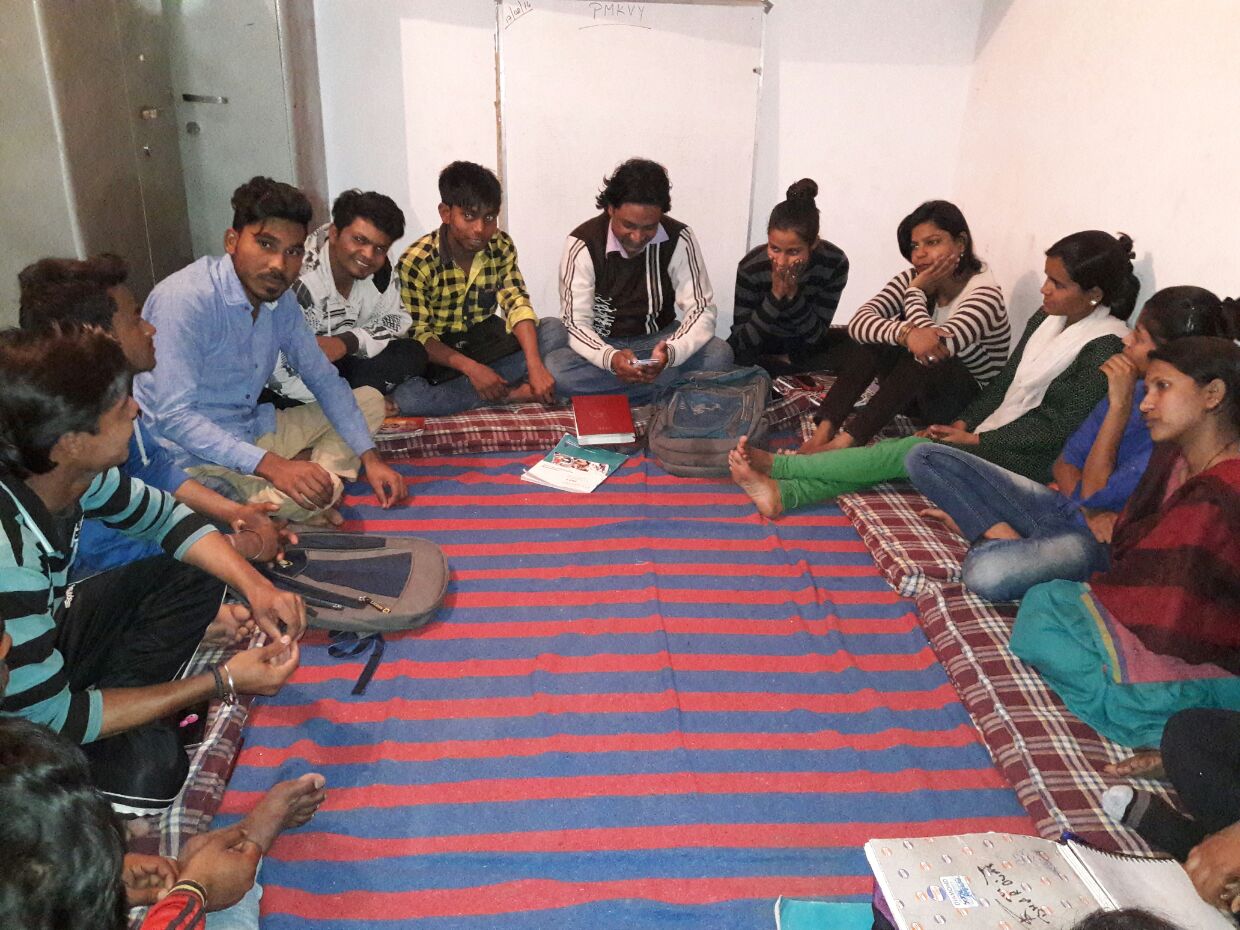 YTH:- यह एक 15 से 30 साल तक के युवाओ का समूह है जो उच्च शिक्षा, समाजिक विकास(पिछड़े वर्गों),कौशल विकास,जागरूकता एवम् समाजिक मुद्दे पर कार्य करता है इस समूह में कुल 30 युवा है जिनमे ज्यादातर उच्च शिक्षा को प्राप्त कर रहे है |
3 YEAR JOURNEY
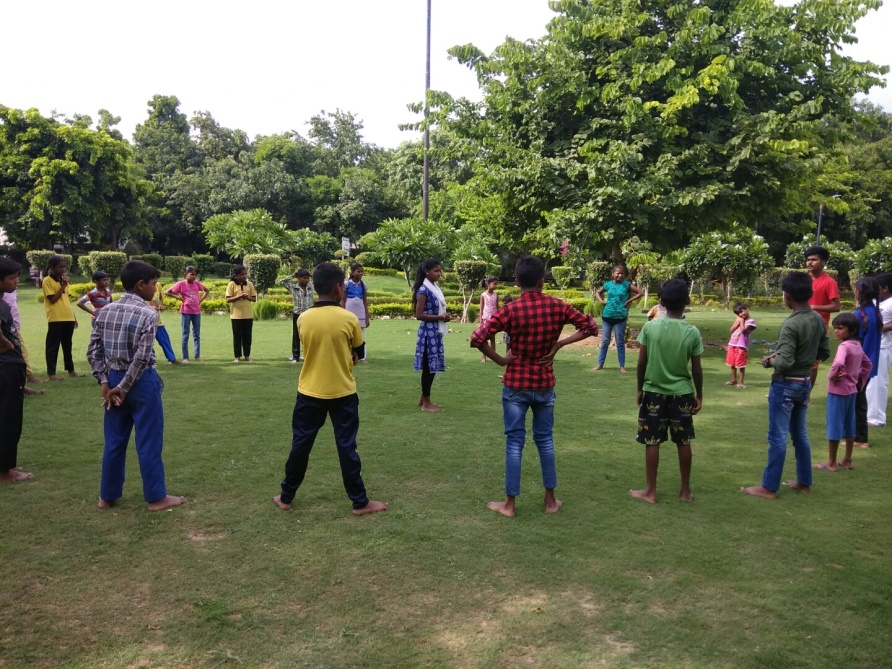 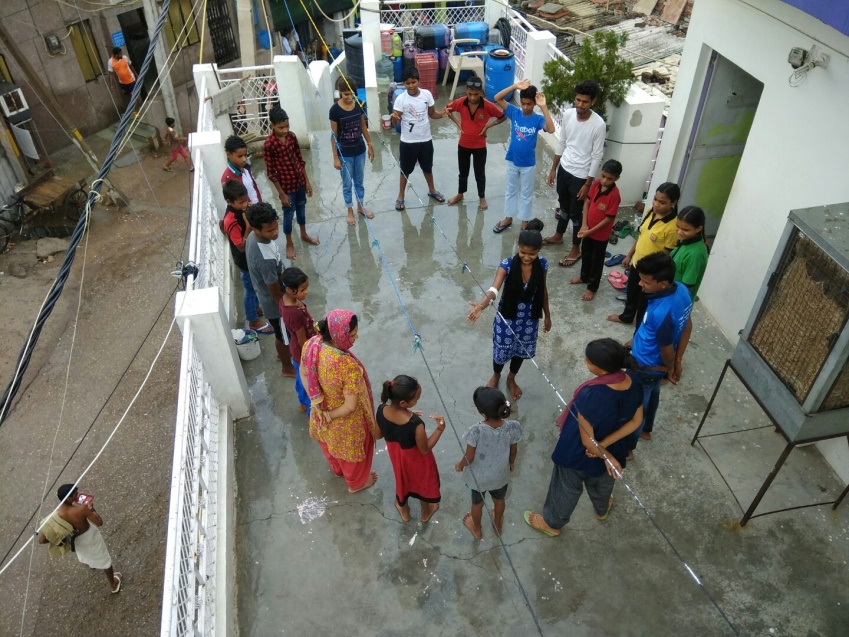 खेल से मेल के द्वारा बच्चो का विकास करना और उनके आत्मविश्वास को बढ़ाना |
विभिन्न सरकारी स्कुलो में ERC और YTH के द्वारा खेल से मेल का विस्तार करना |
विभिन्न खेलो की वर्कशॉप द्वारा उनके अंदर निम्न गुणों की समझ बनाना :-
कोई हार जीत नहीं |
सब शामिल |
मज़ा |
सुरक्षा (शारीरिक और मानशिक ) |
आदर्श  बने |
PLAY FOR PEACE
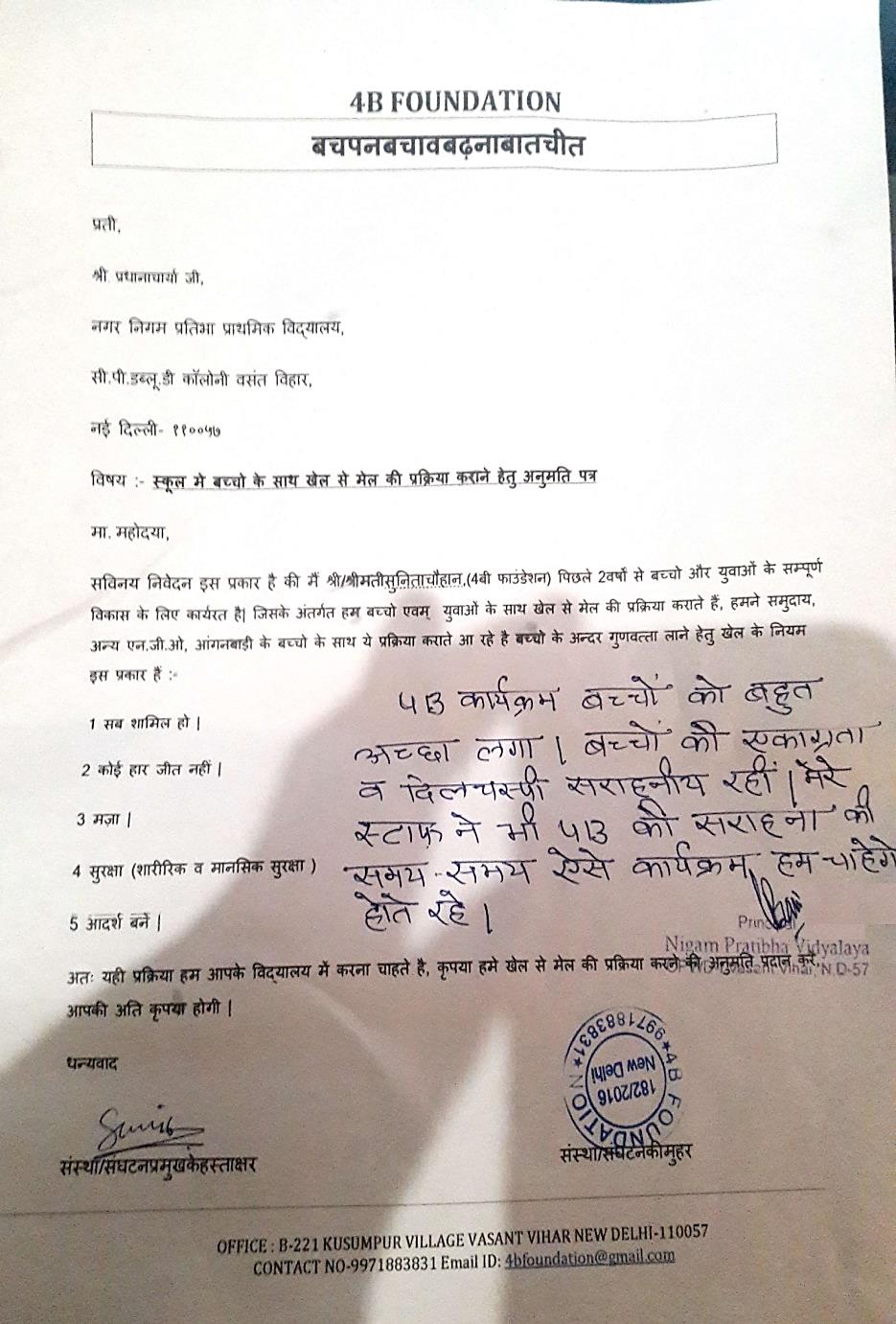 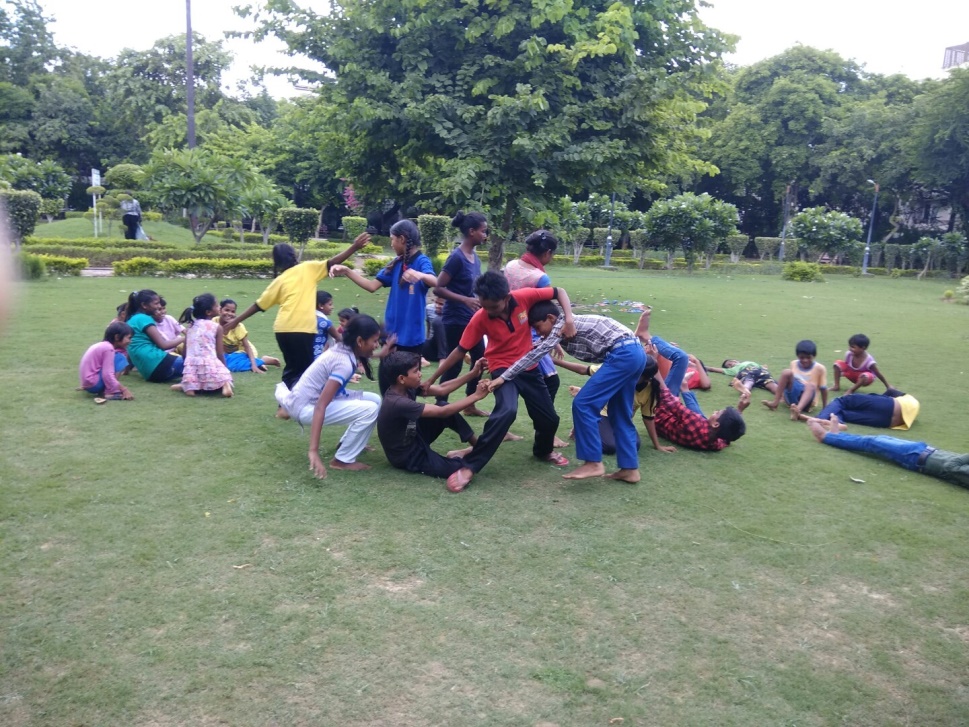 FREEZE BE workshop :-
लखनऊ में फ्रीजबी की वर्कशॉप के लिए 7 (YTH और ERC ) की भागीदारी एवम् उनको अपने समुदाय में करना |
Swach mela workshop  :-
दिल्ली में स्वच्छ मेला वर्कशॉप में ERC की भागीदारी |
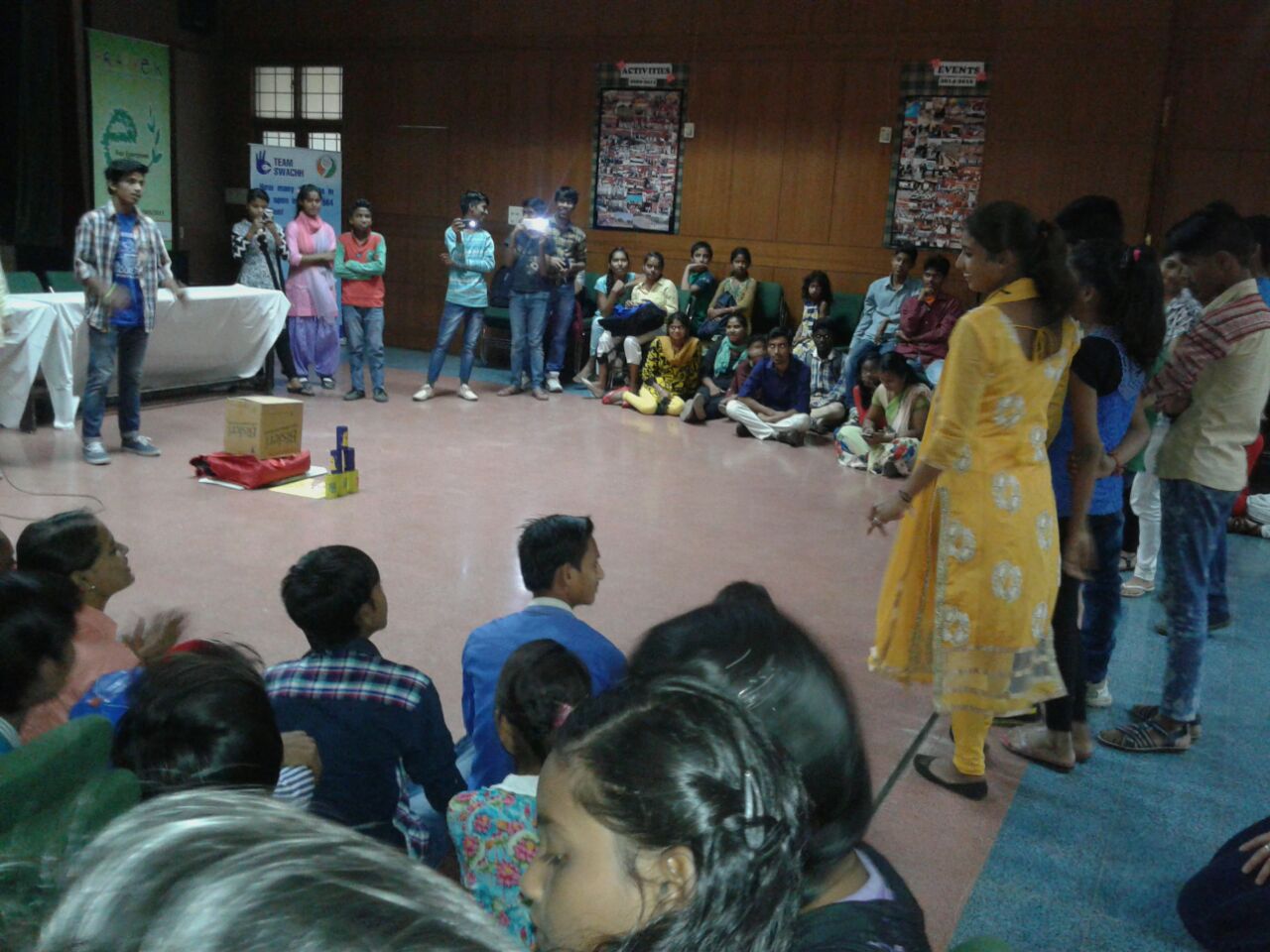 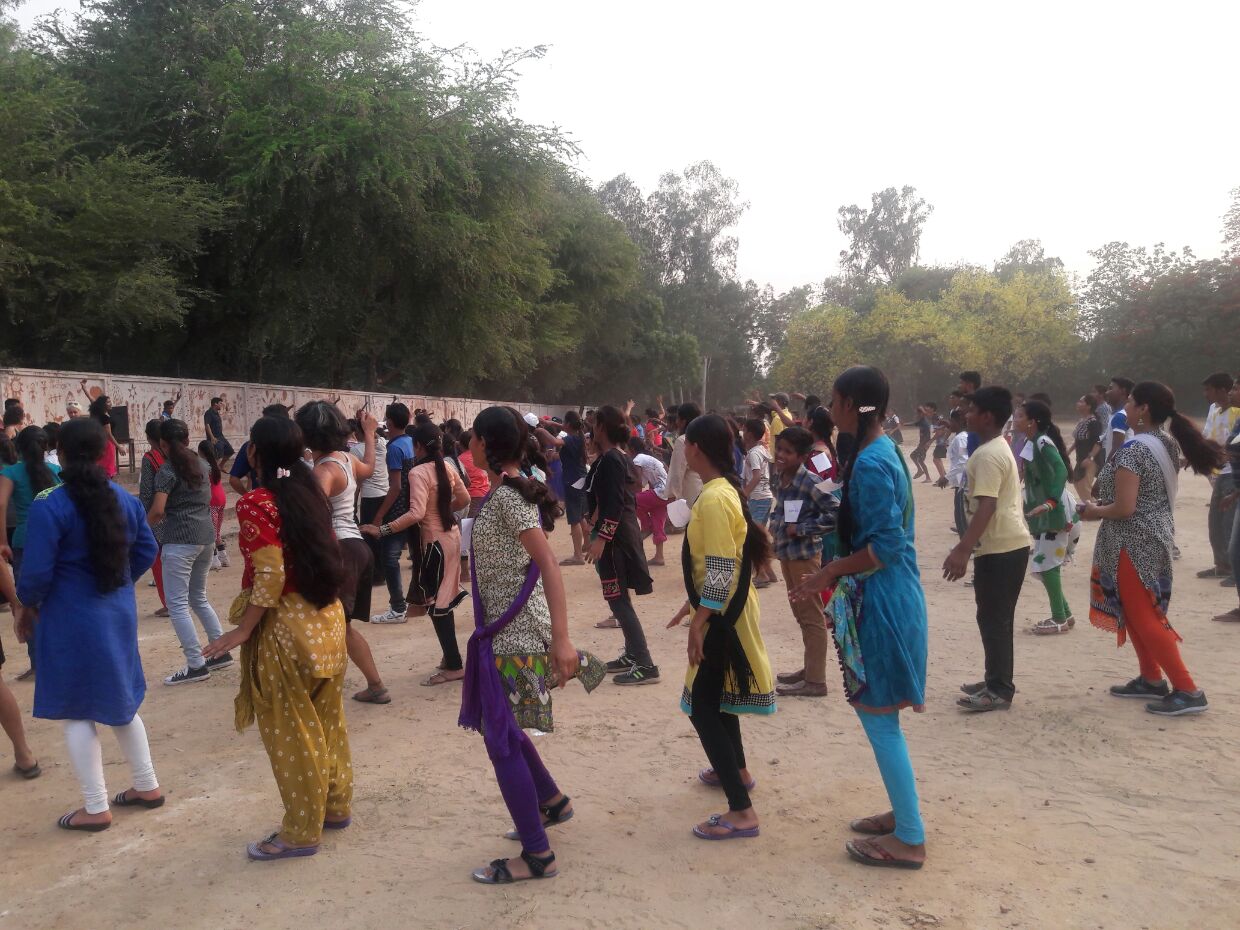 BUDGET WORKSHOP
LEADERSHIP WORKSHOP
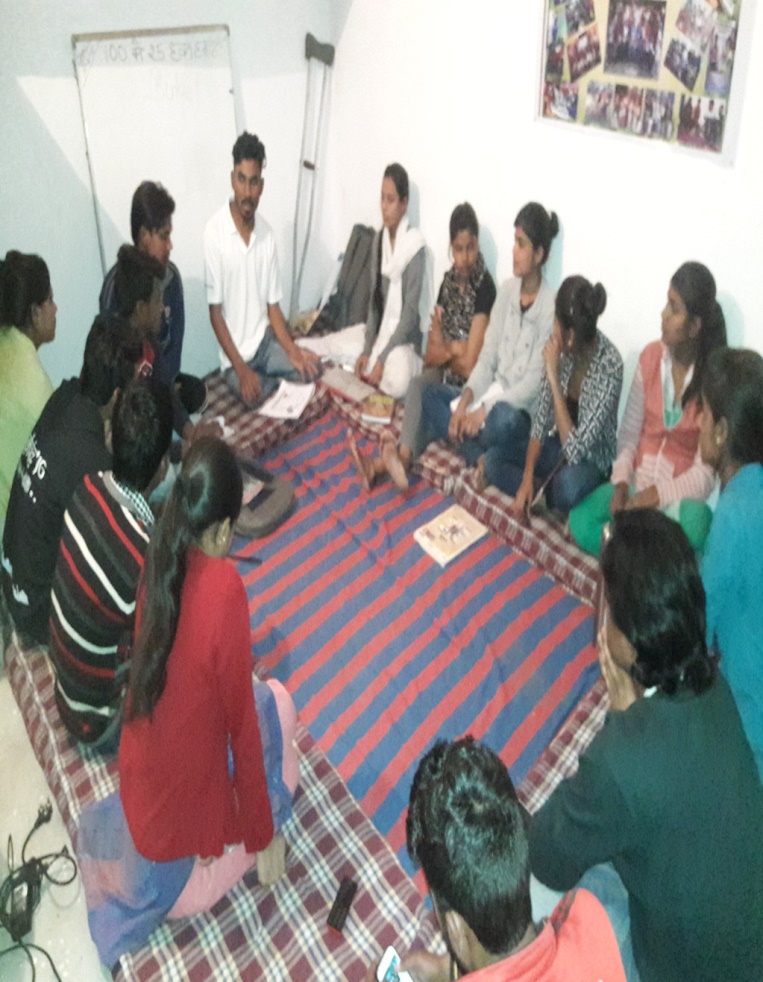 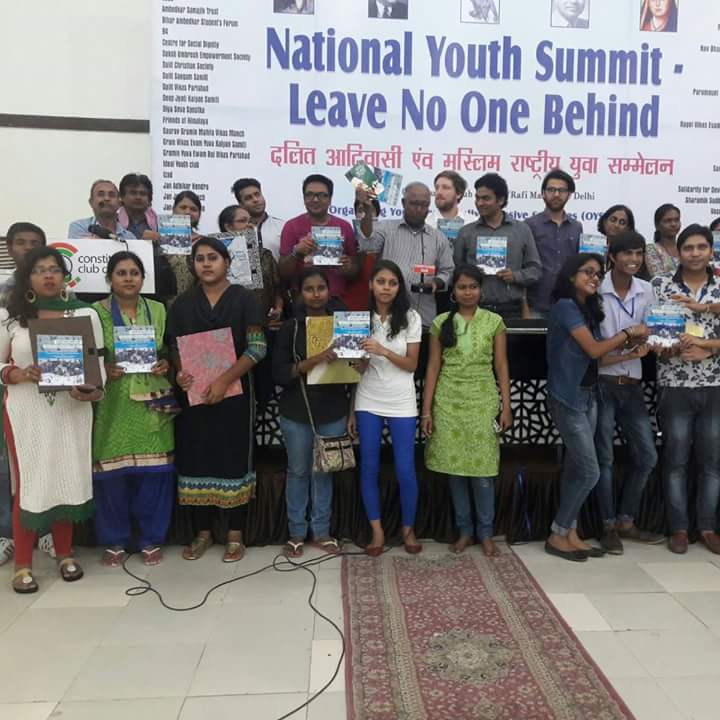 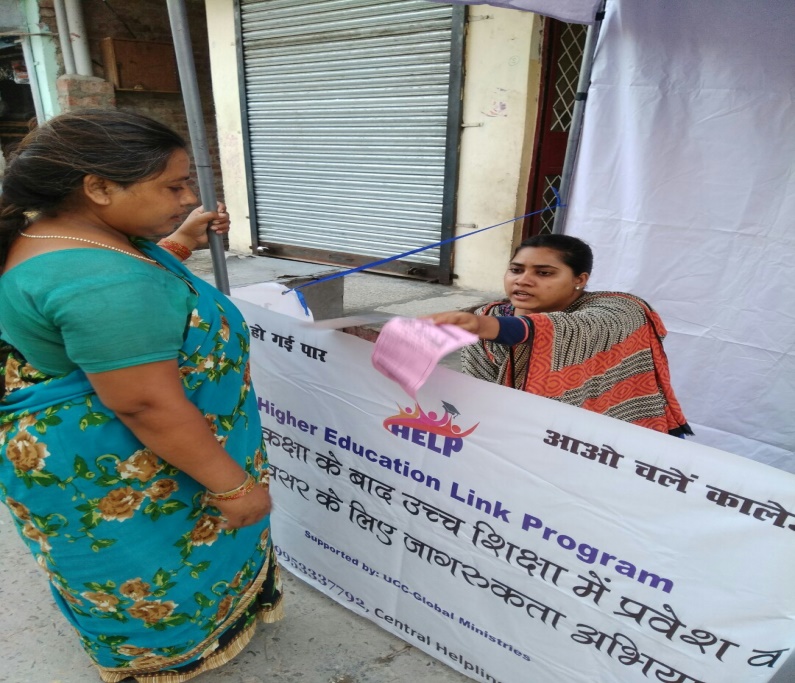 HELP CAMAPIGN
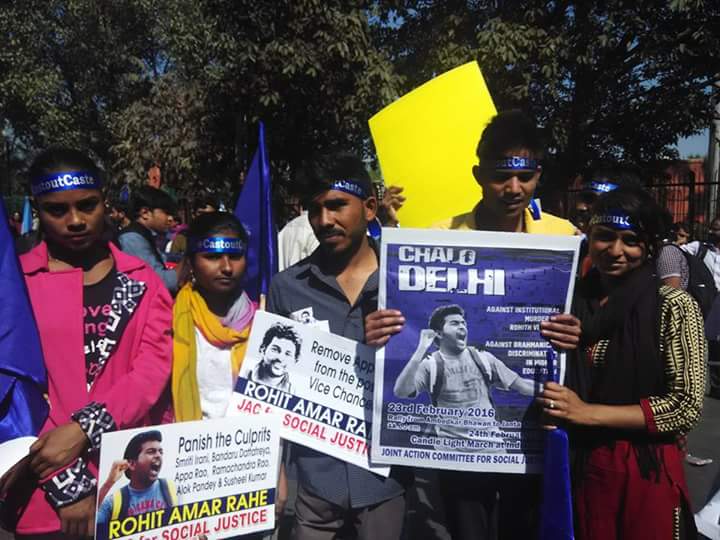 RALLY
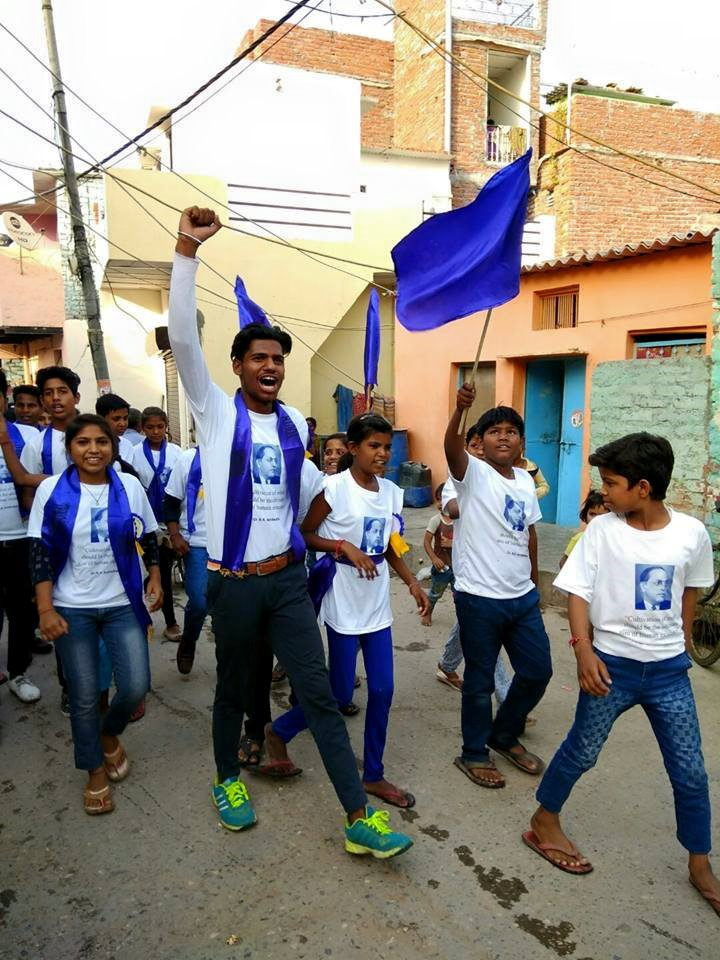 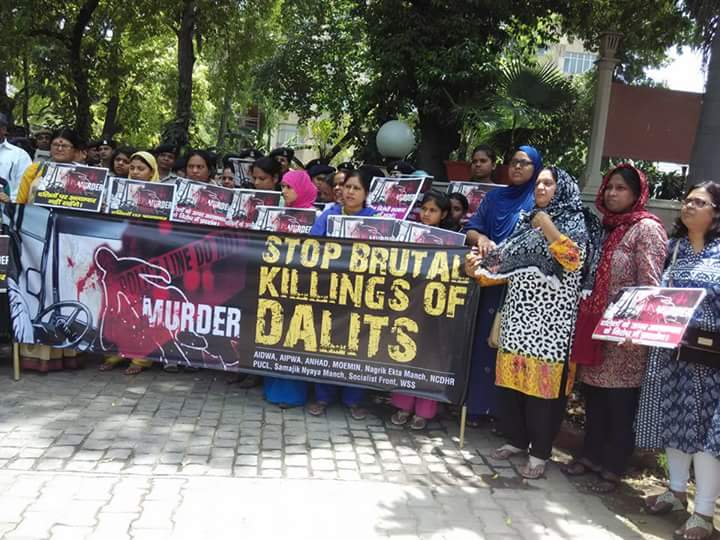 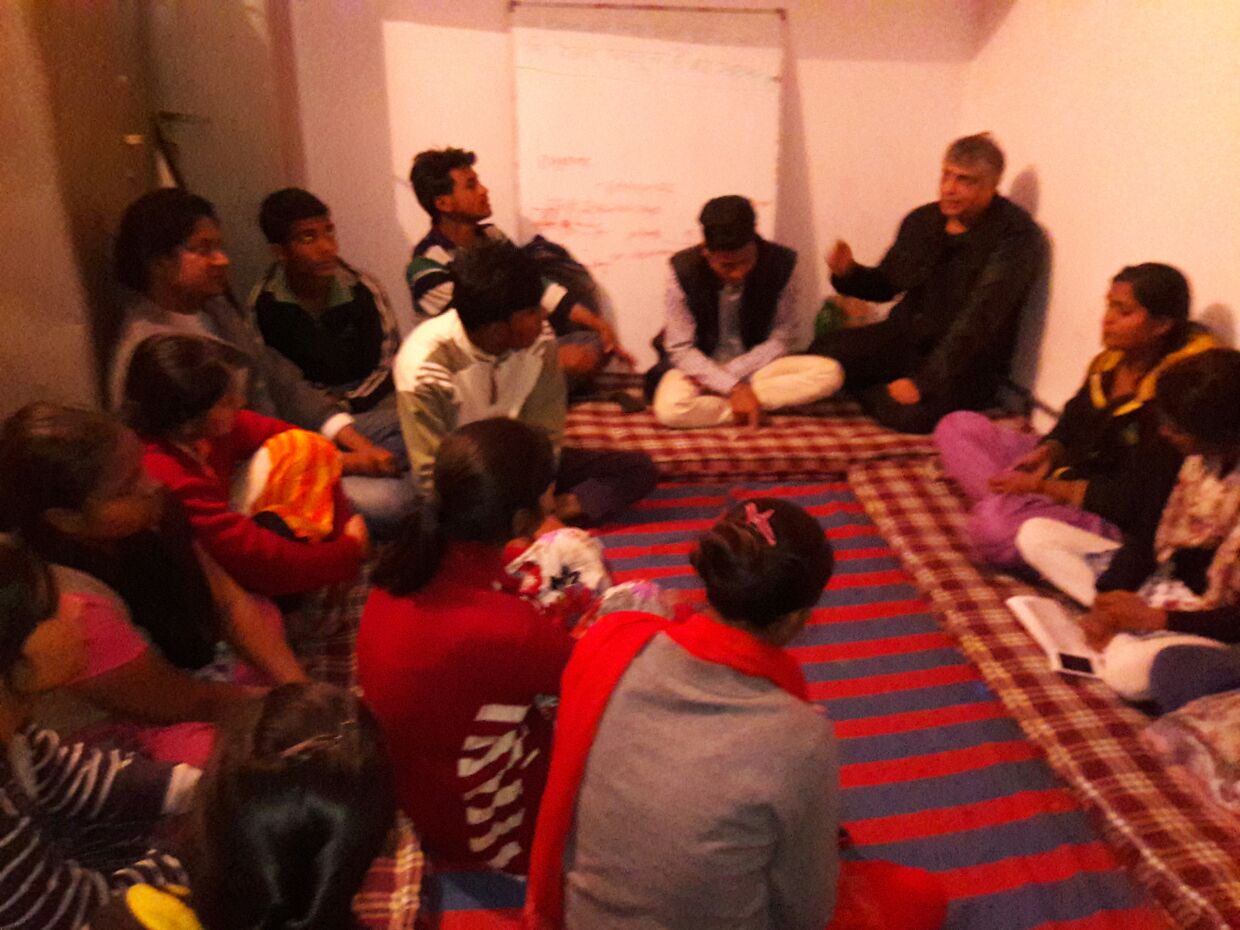 PMKVY & BI TRAINING
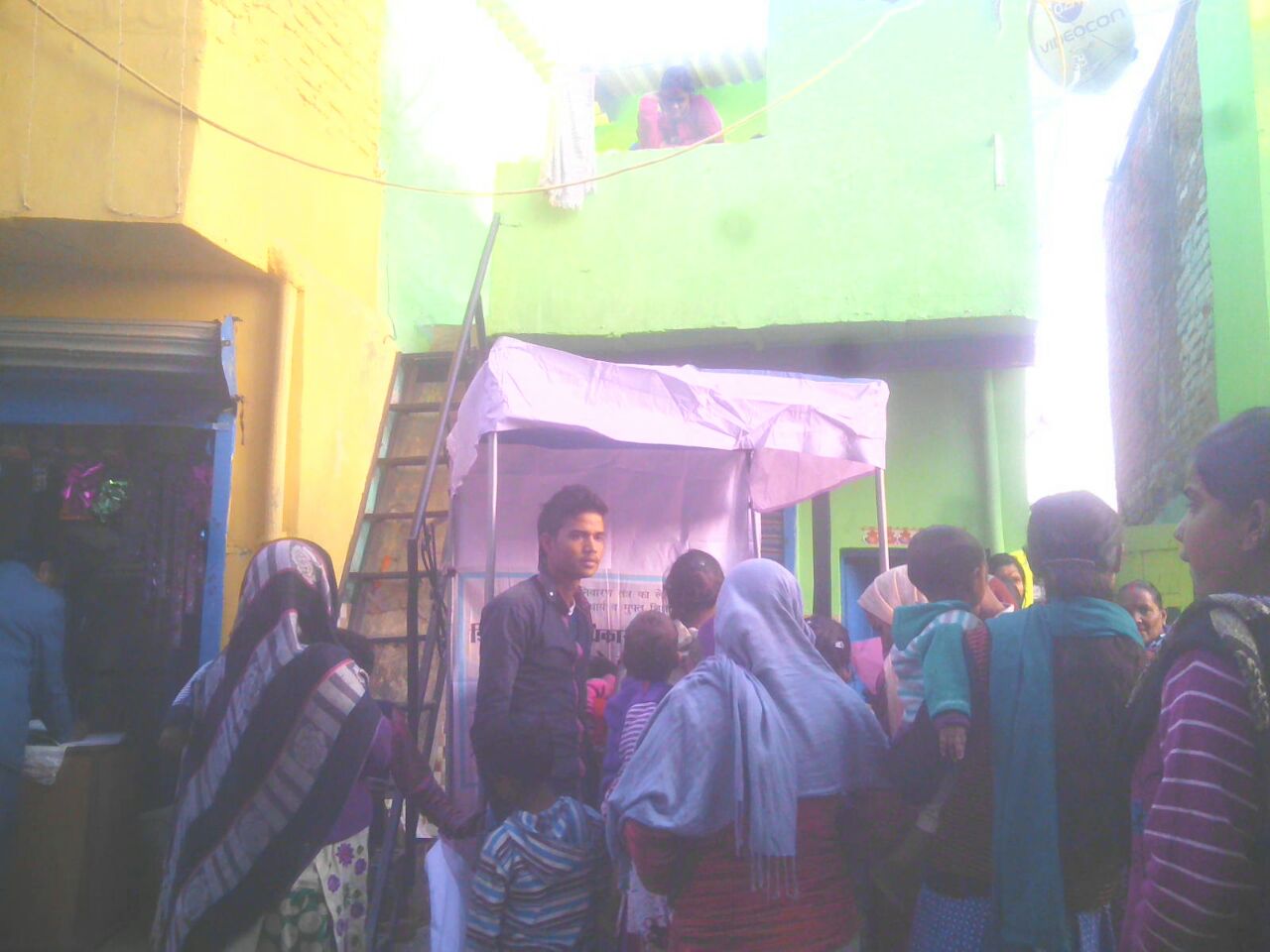 EWS  ADDMISSION CAMP
समय समय पर कम्युनिटी मीटिंग
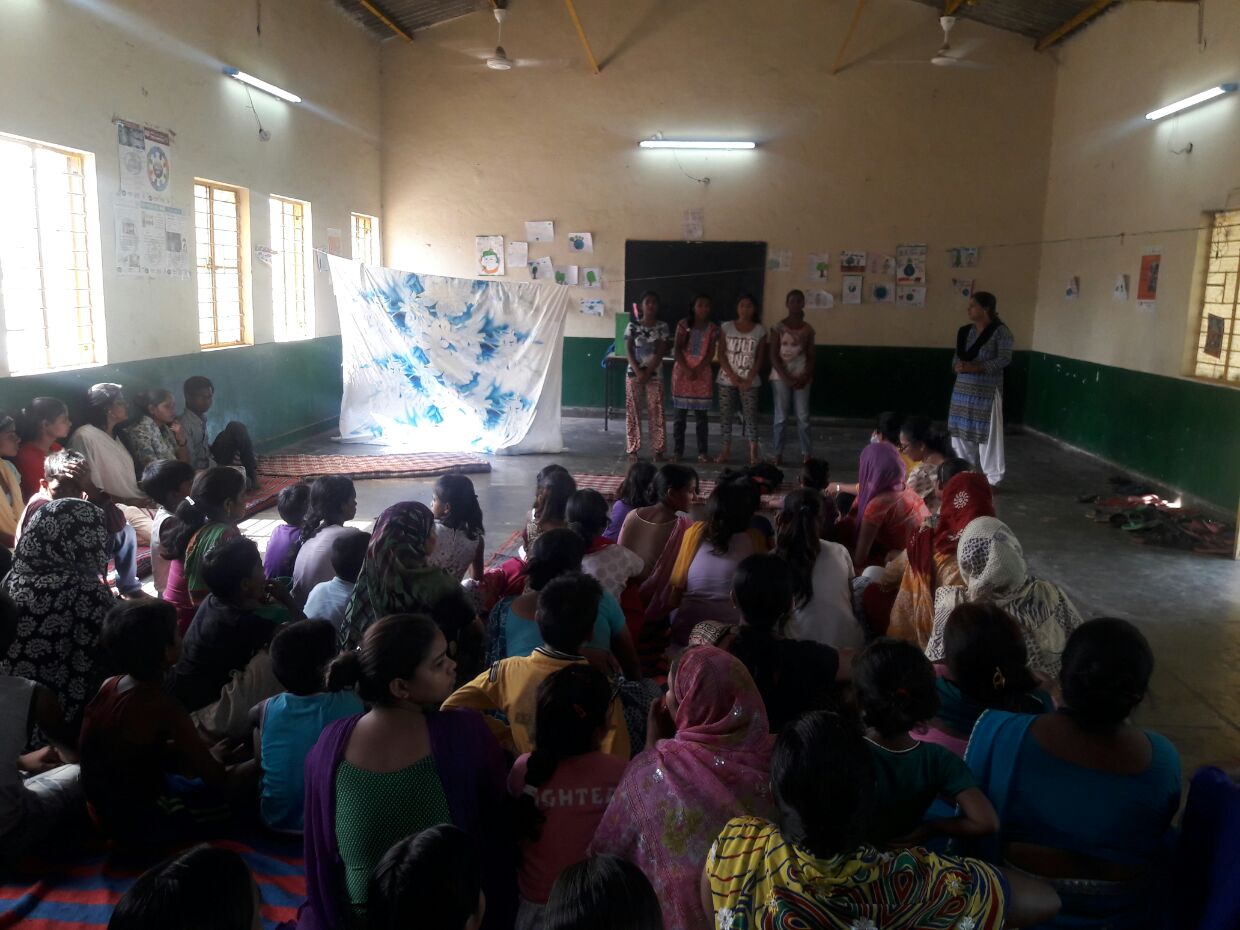 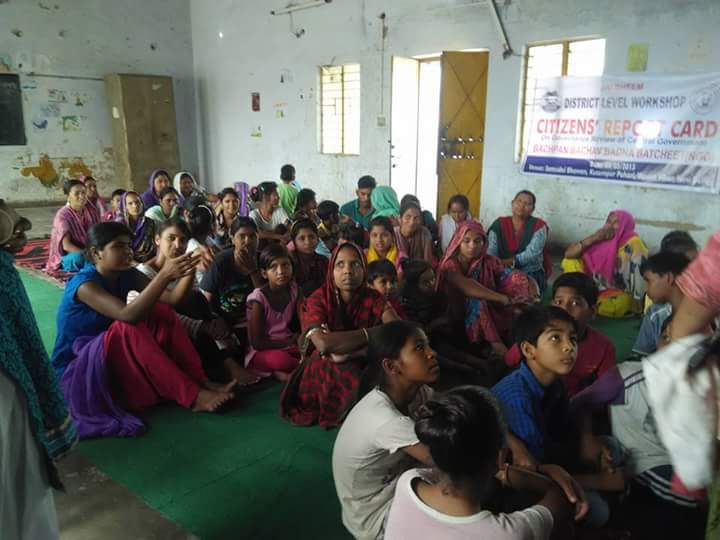 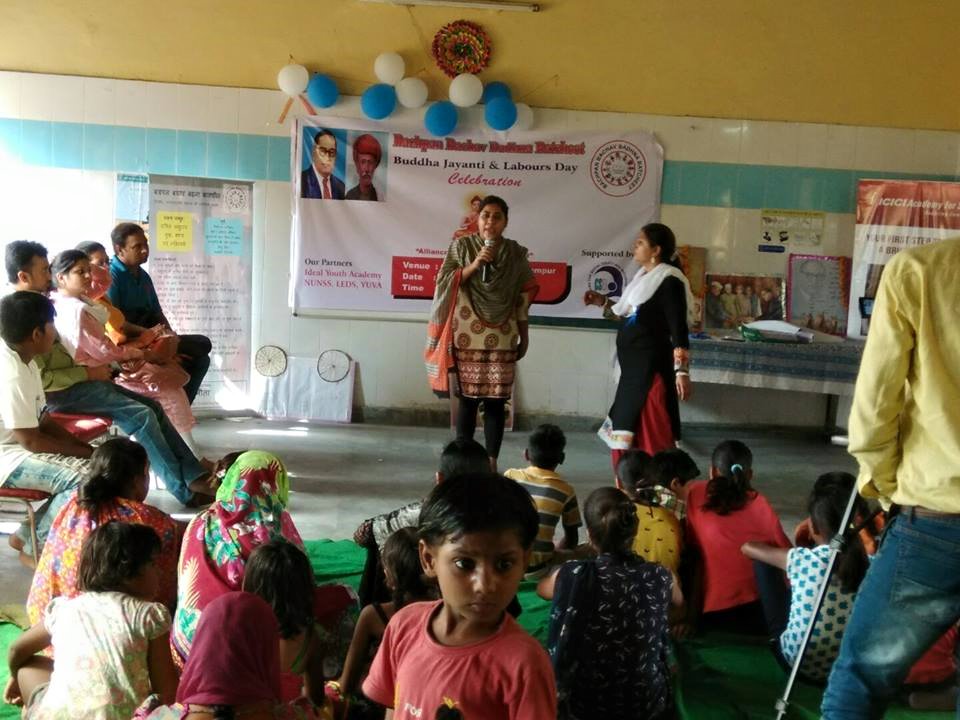 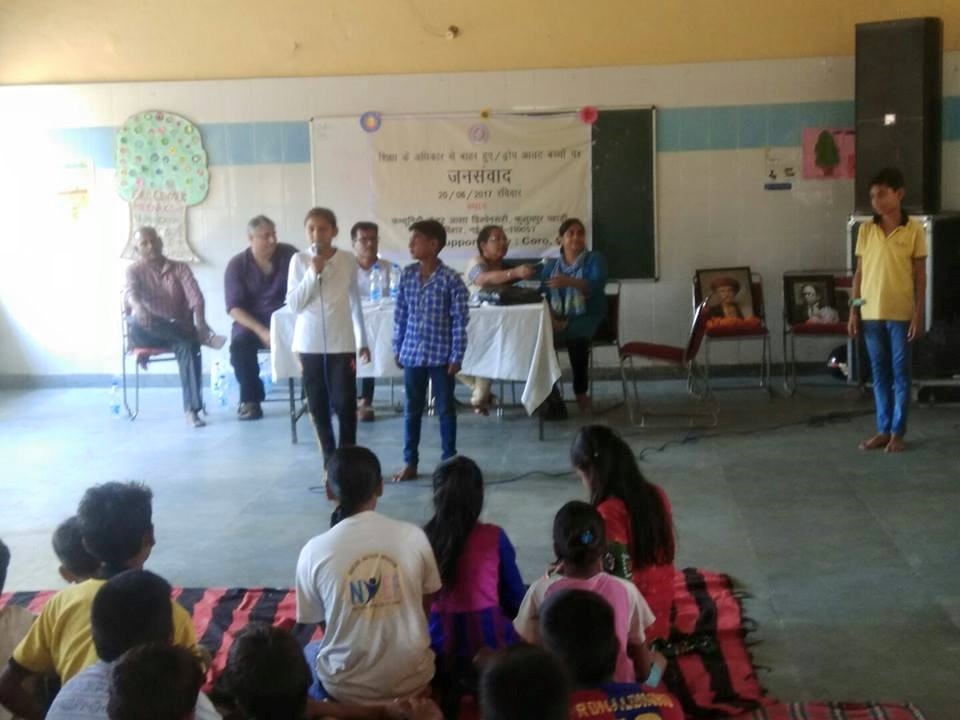 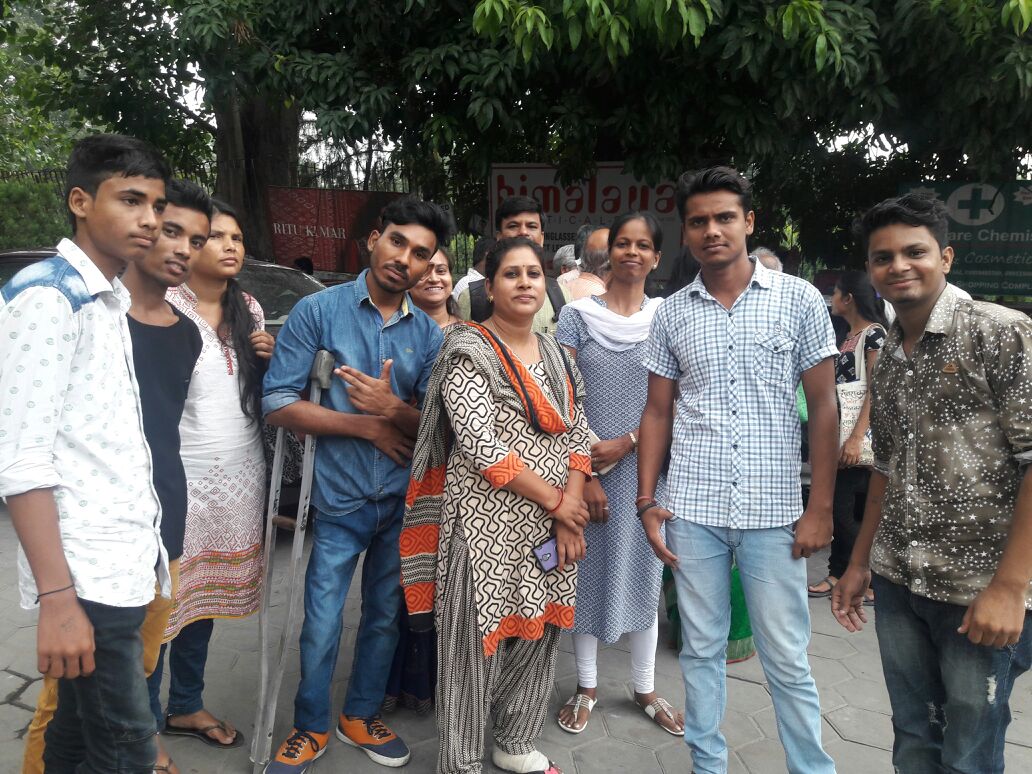 ऊना केस को लेकर ndtv(news) में चर्चा
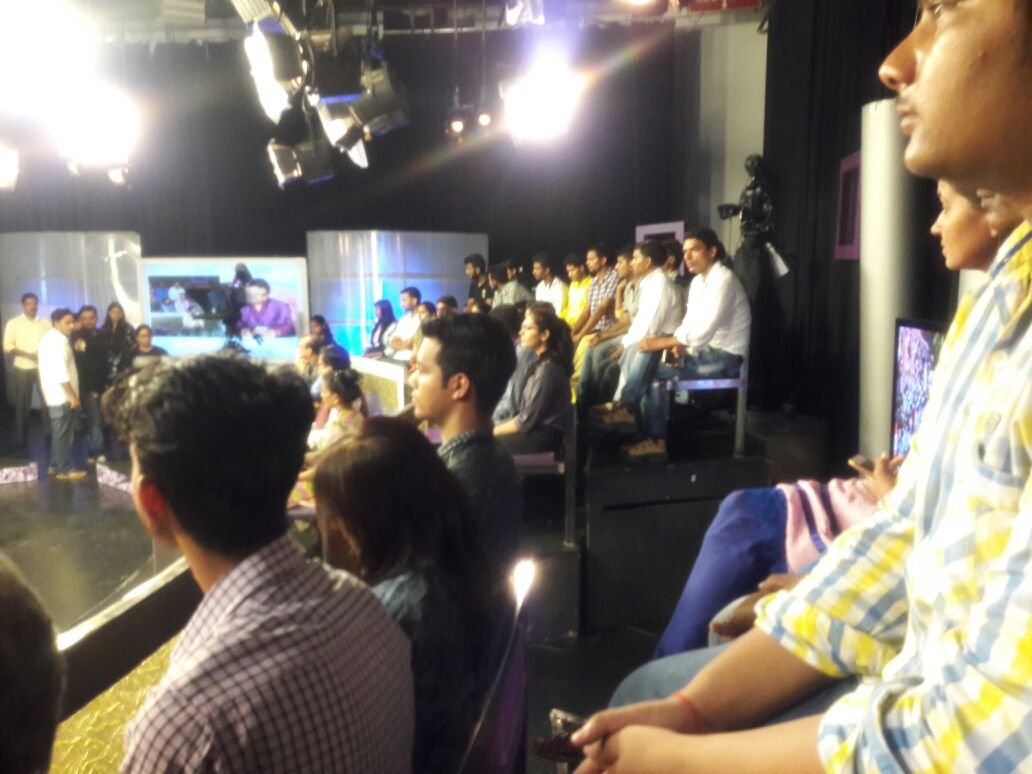 CSEI,अन्य और अन्तर्राष्ट्रीय संस्थायो (स्कुलो) आदि द्वारा समय समय पर विजिट
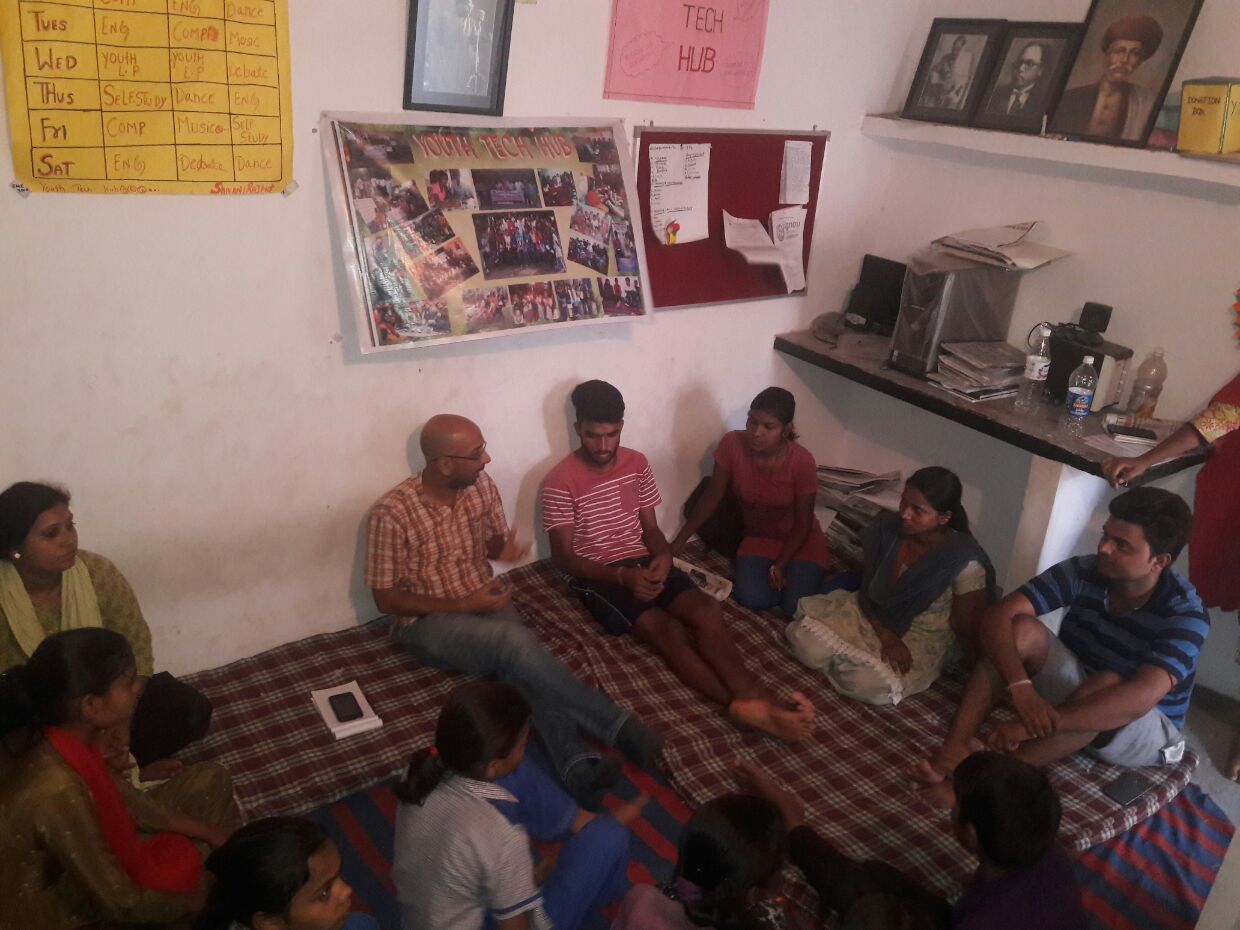 CSEI  द्वारा विजिट
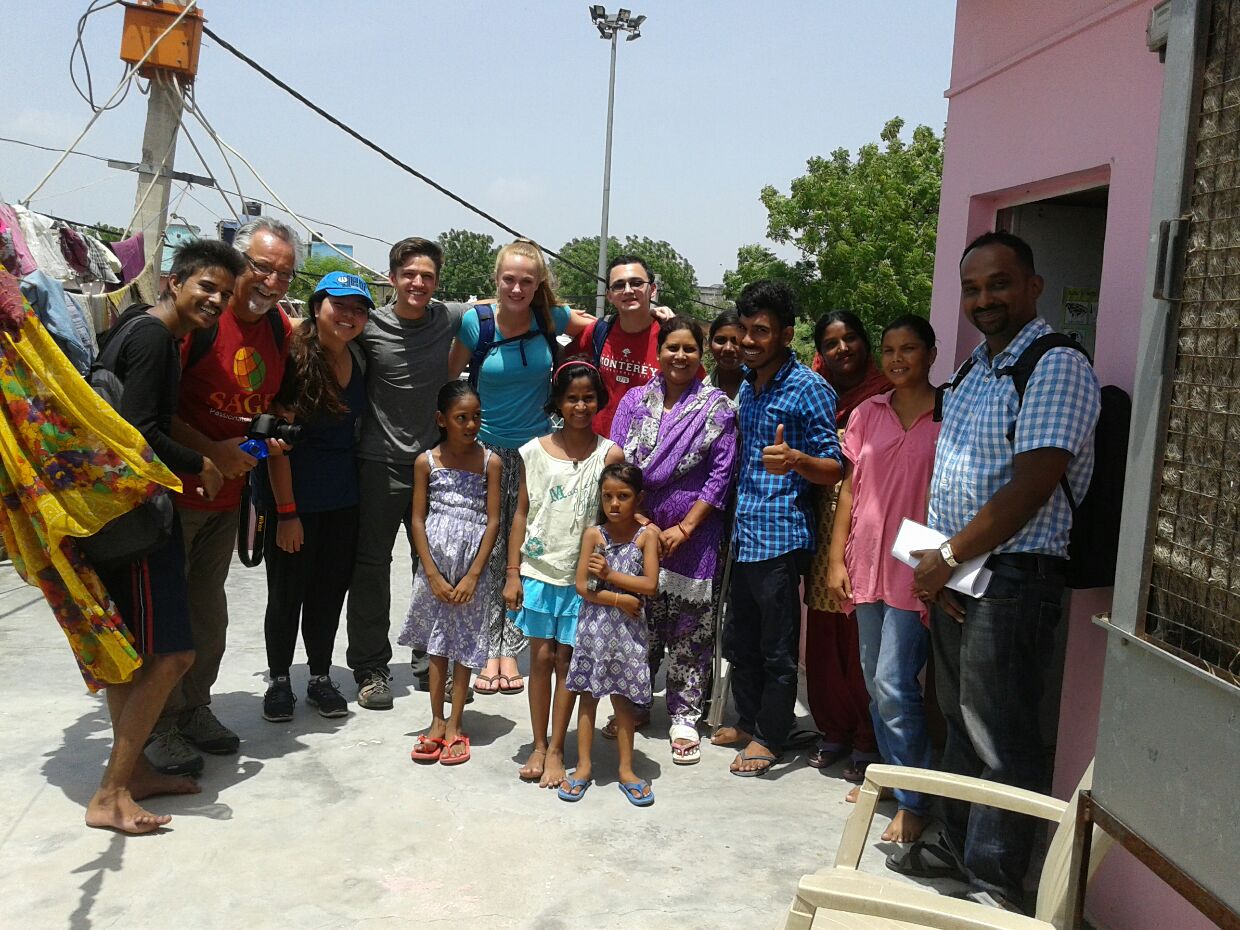 अमेरिका 
के
 मिट्टी स्कुल
 की विजिट
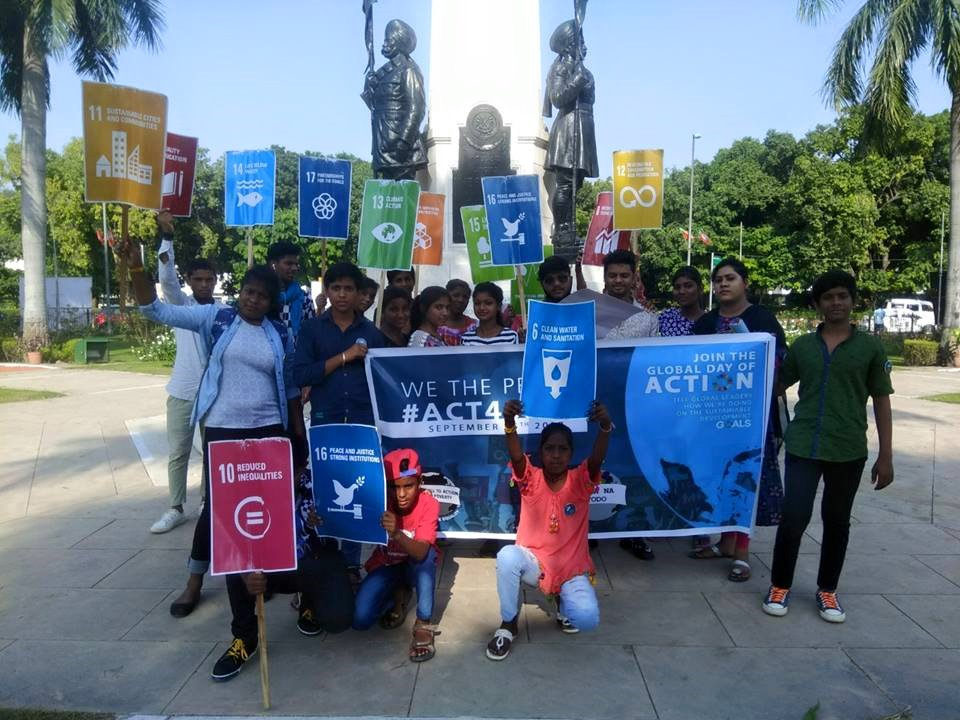 SDG’s (global day of unity )
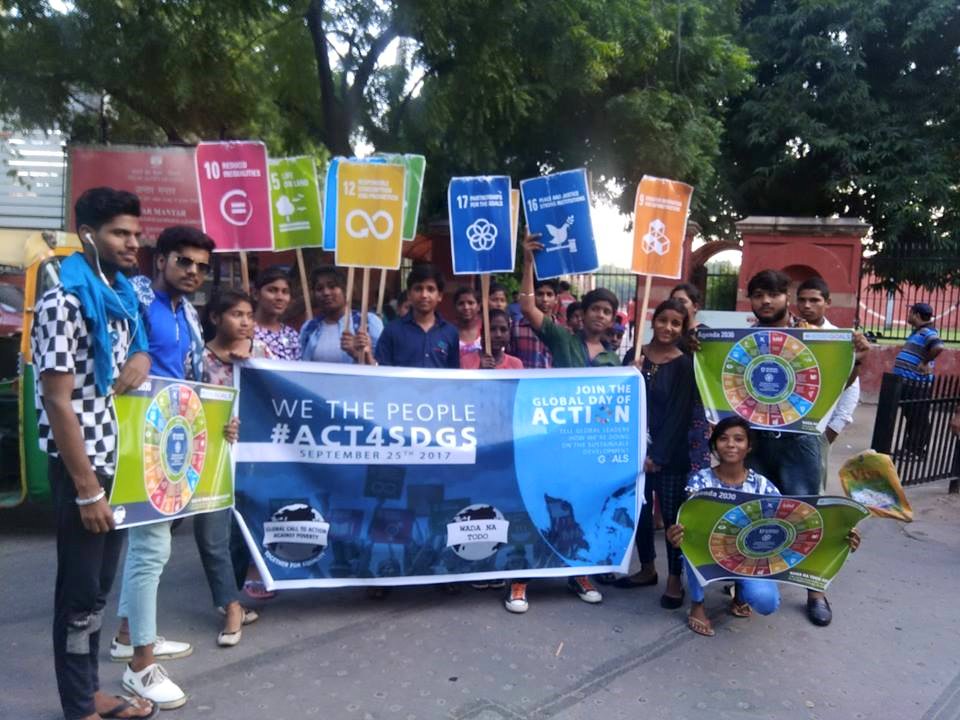 OTHERS
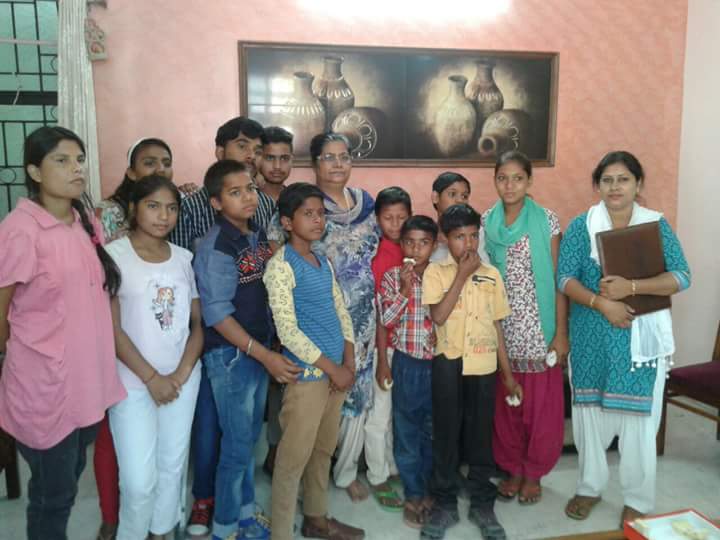 सामाजिक मुद्दे एवम् समस्या को लेकर निगम पार्षद के घर  विजिट
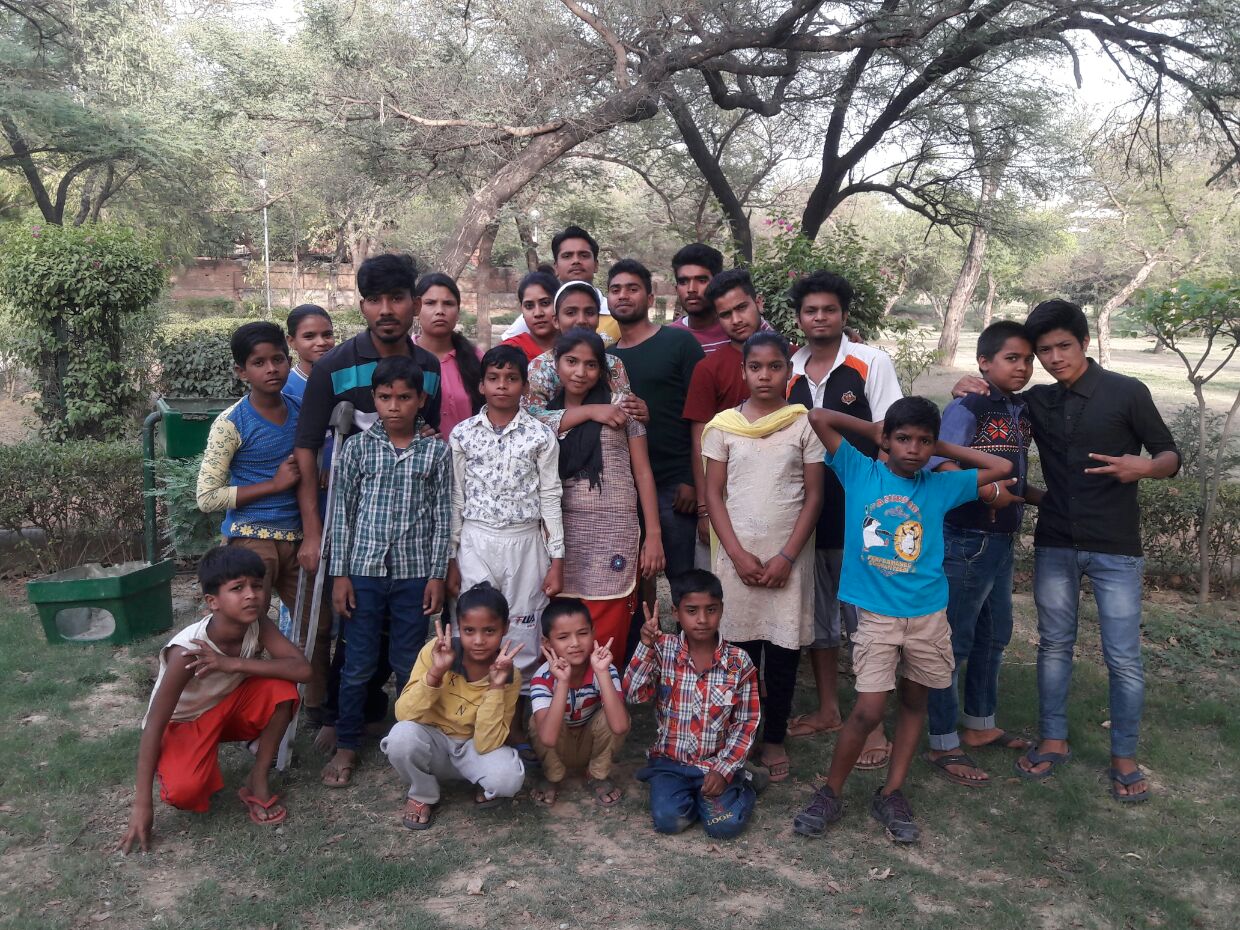 EARTH DAY CELLEBRATE
GLOBAL PEACE FOUNDATION
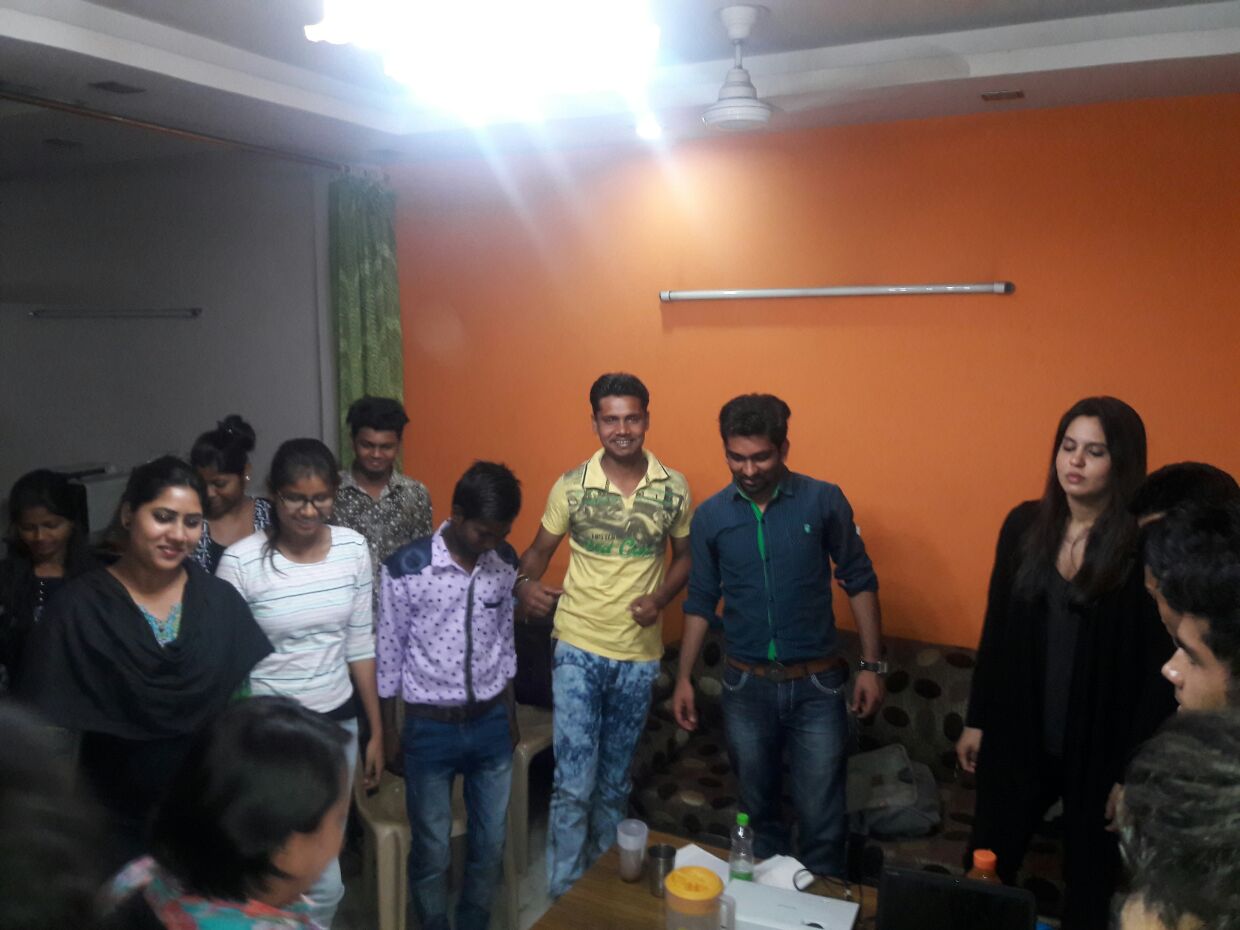 GPF टीम IN YTH
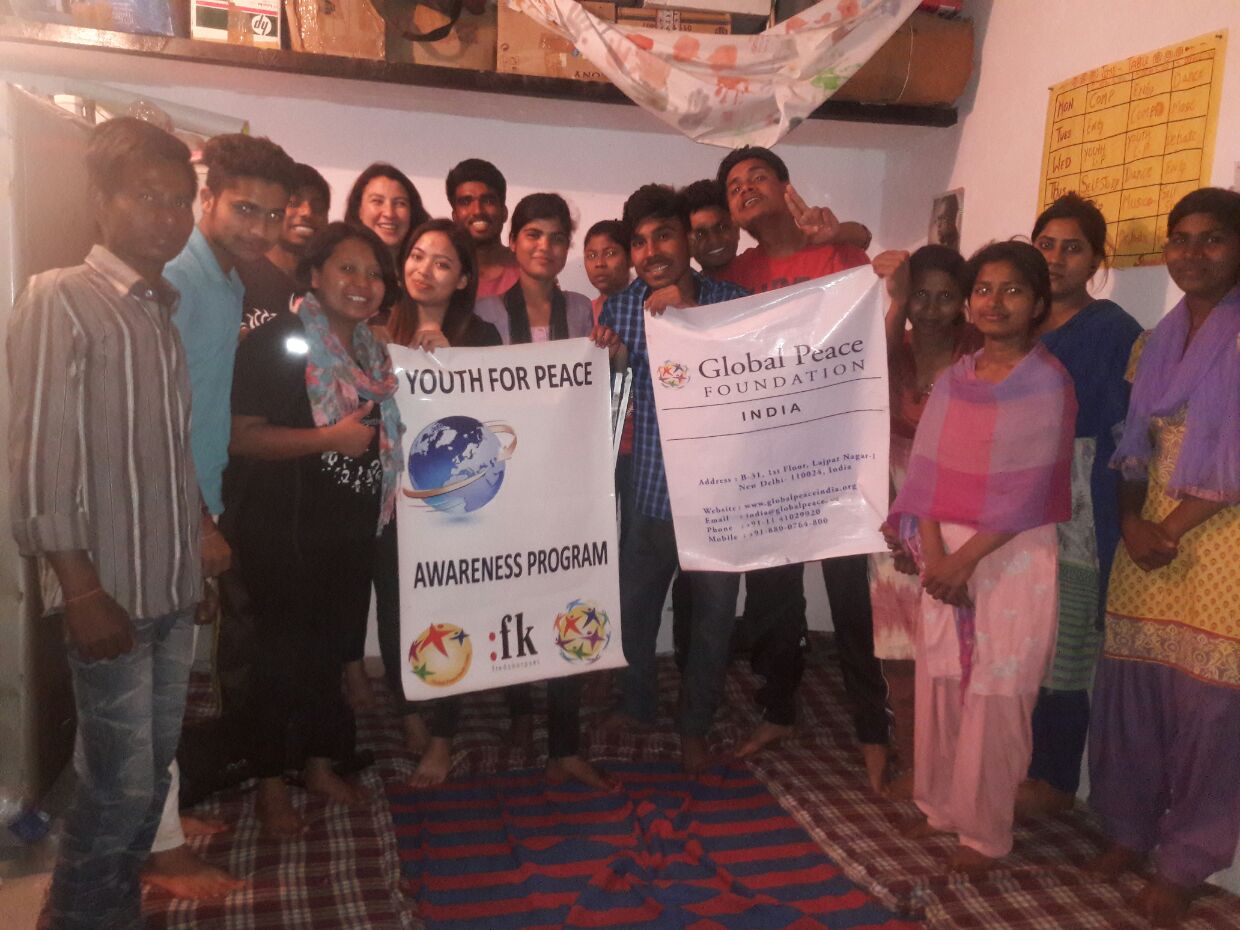 GPF (लाजपत नगर )
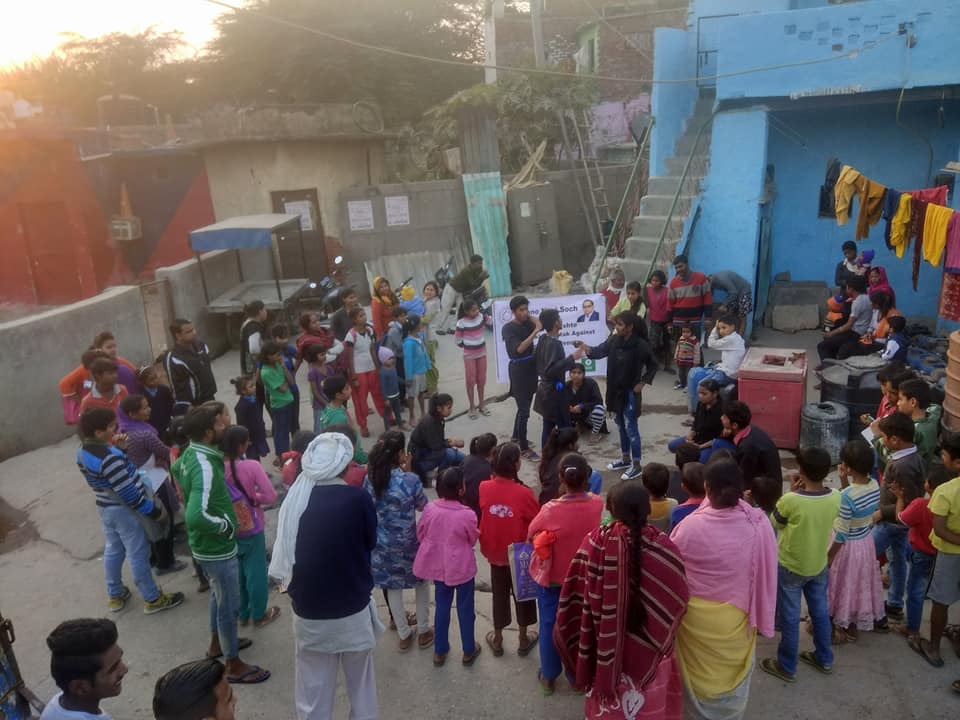 Nukkad Natak & rally on domestic violence
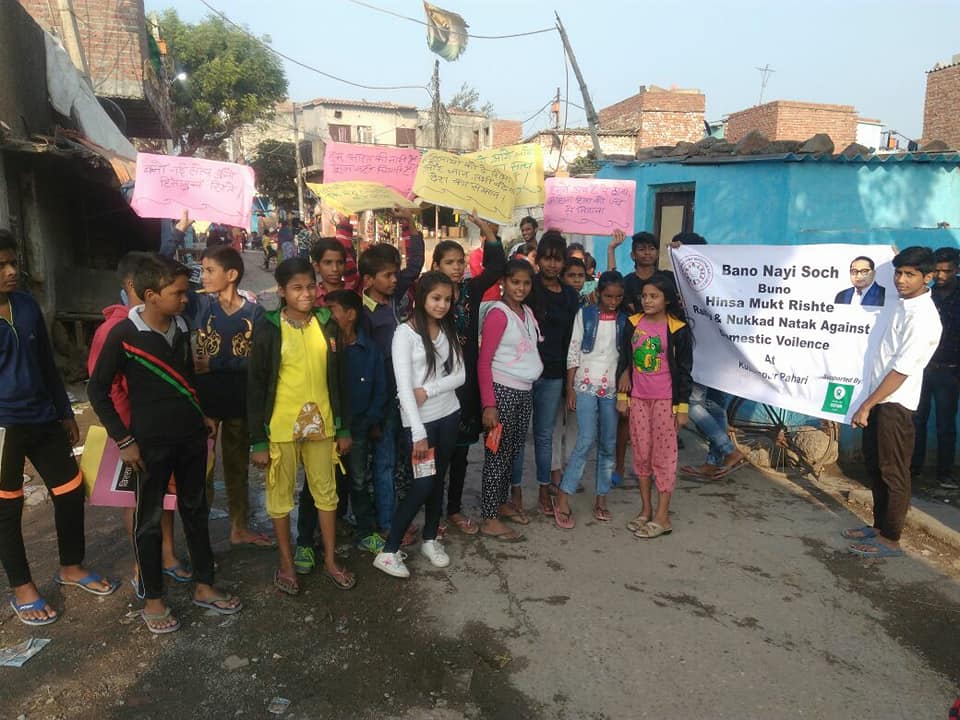 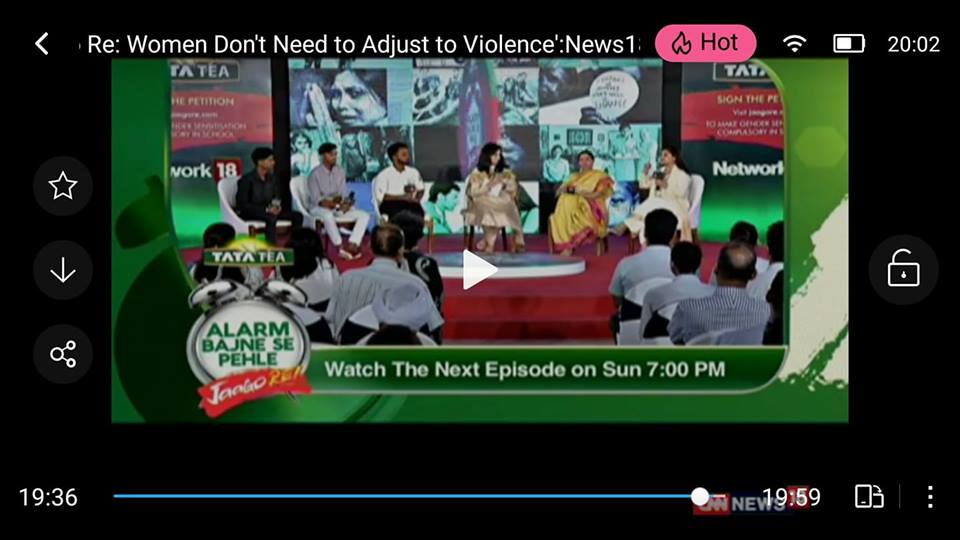 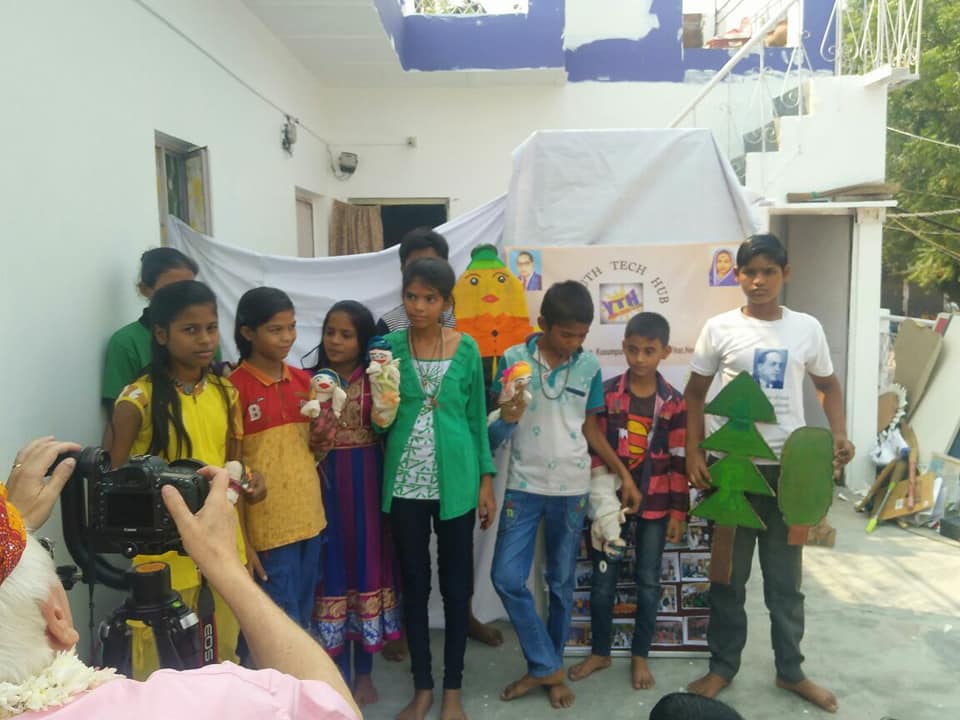 DENNIS SIR VISIT
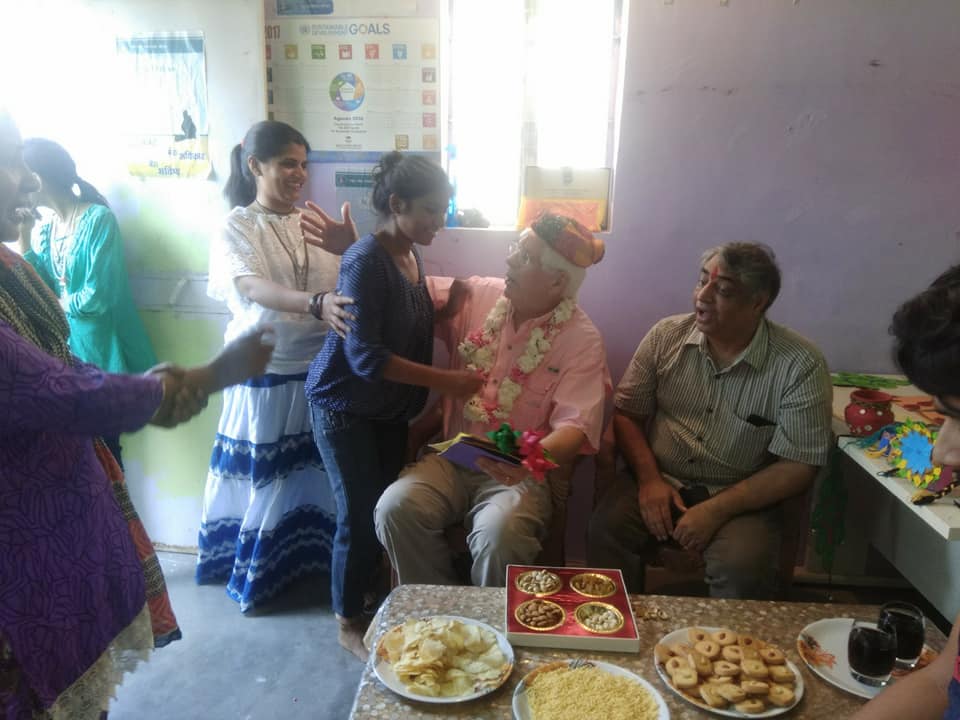 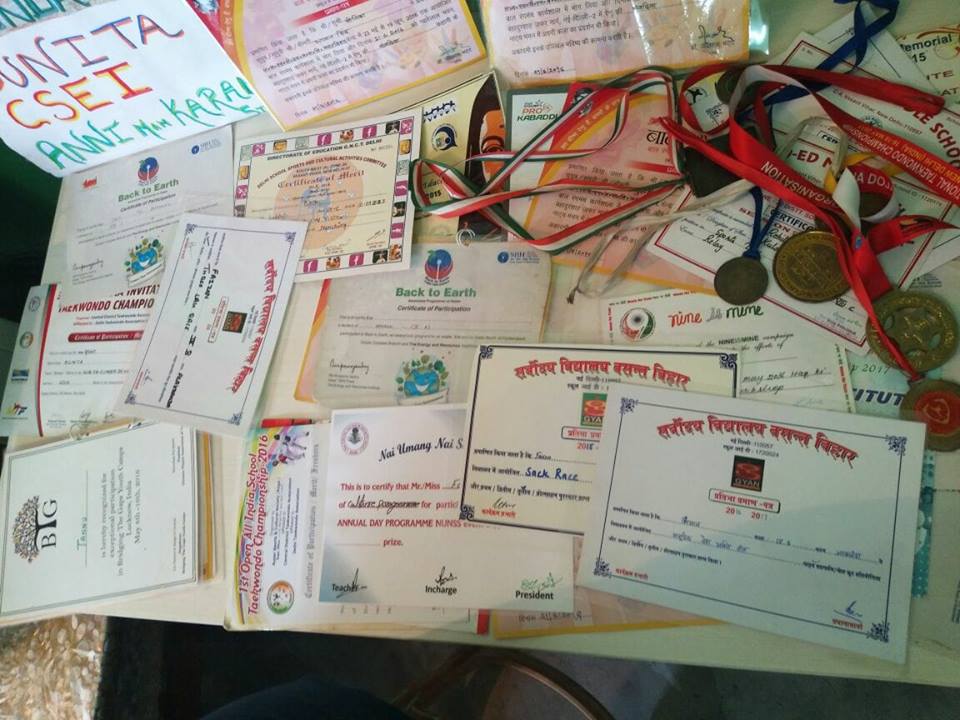 E2C (E- COMMUNITY CAFÉ
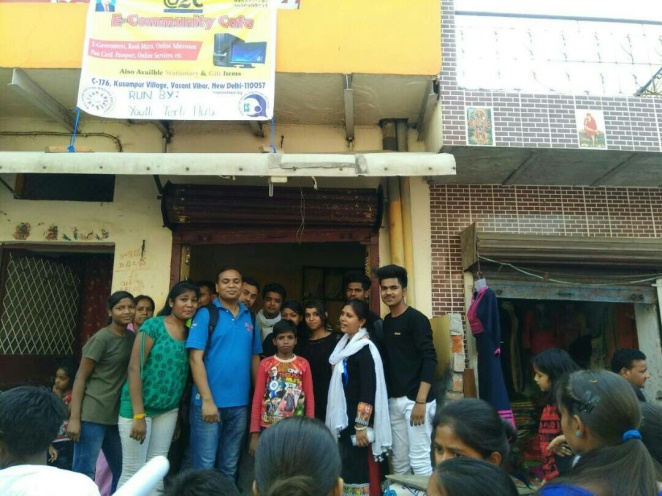 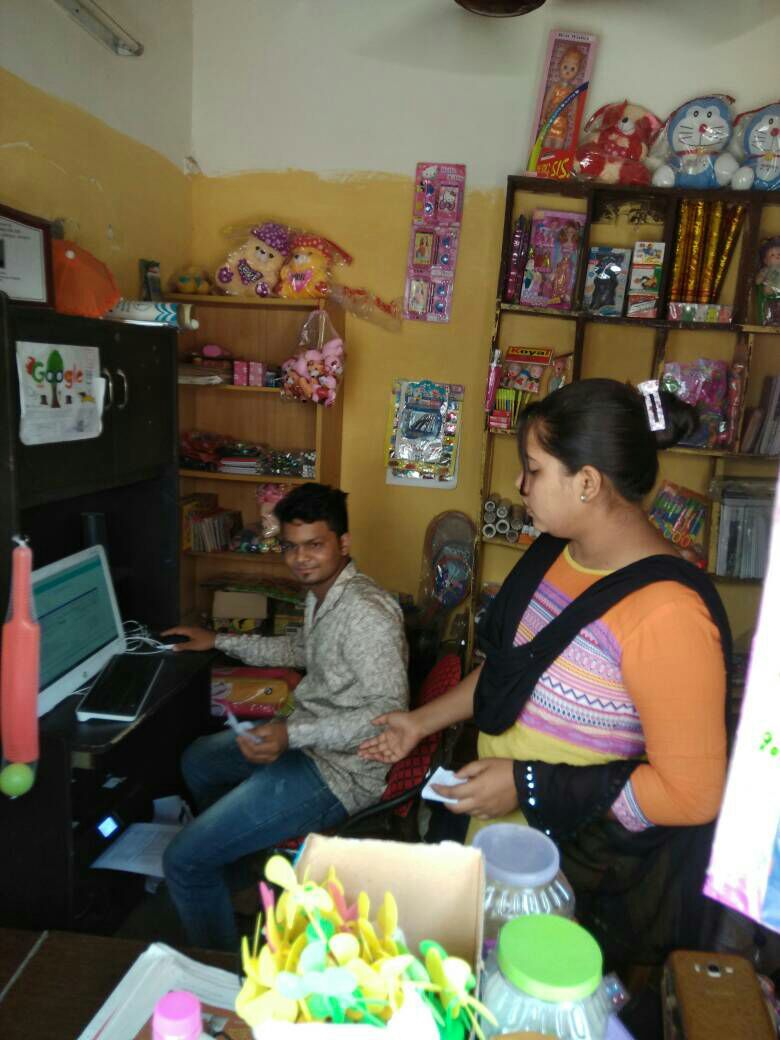 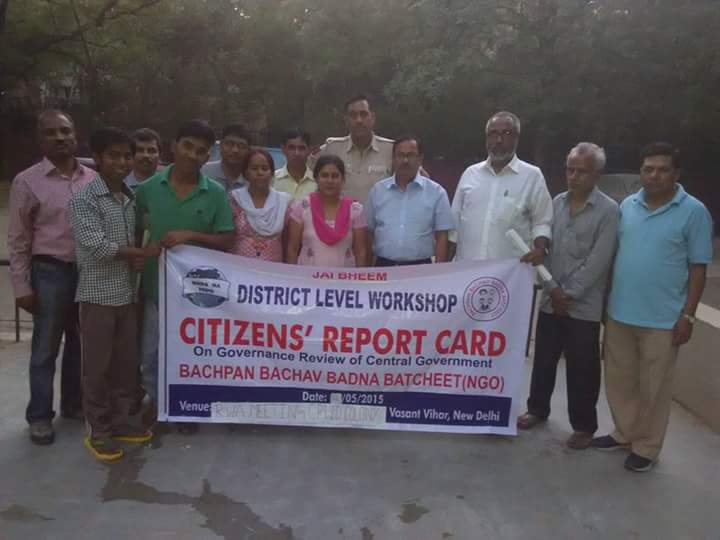 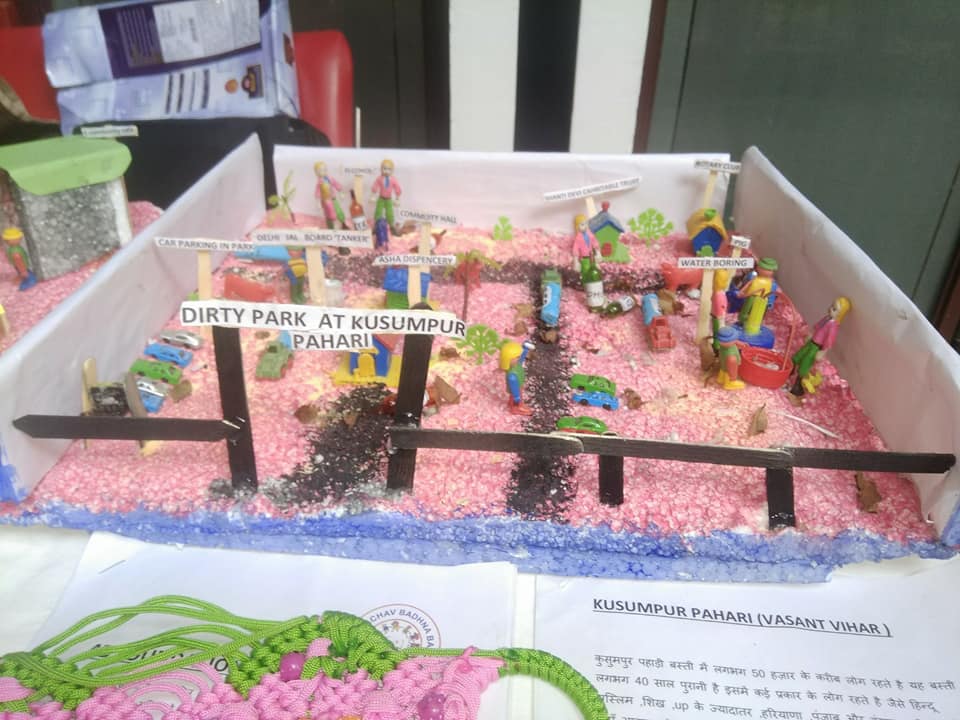 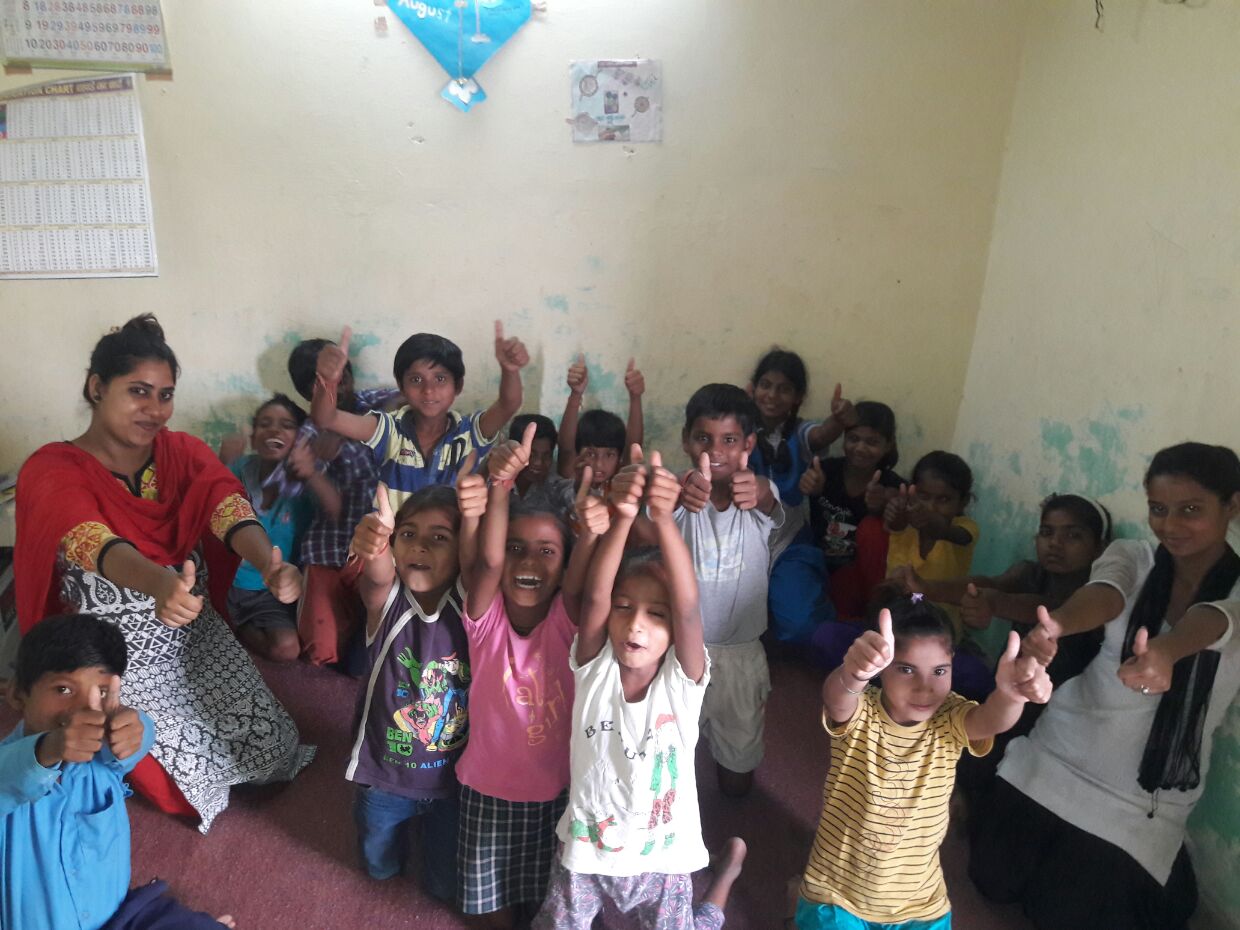 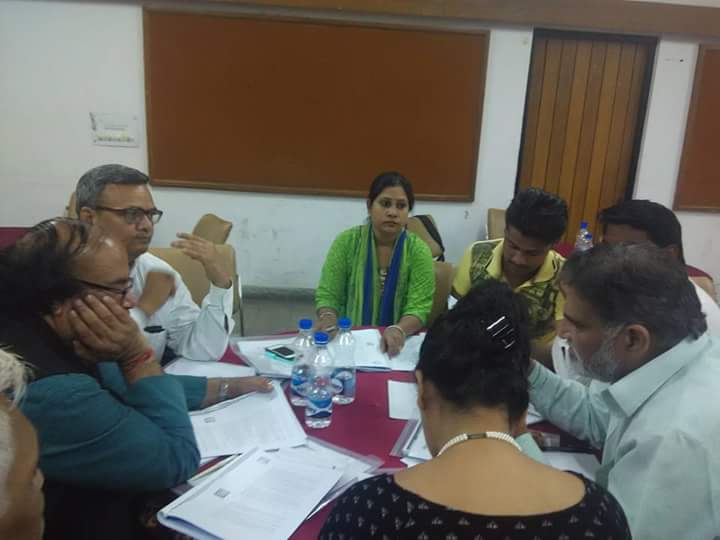 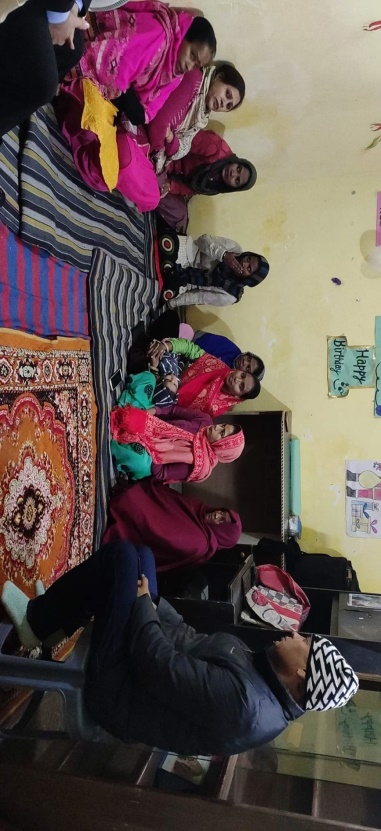 Joint liability  group
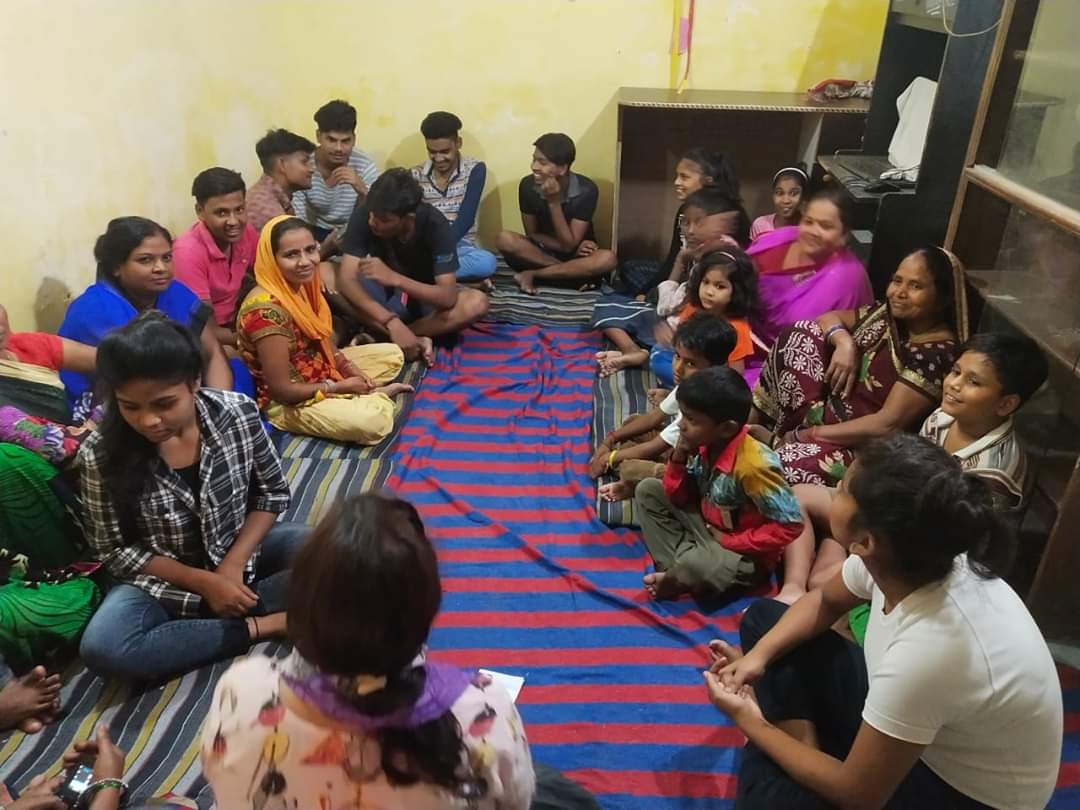 CSEI की मदद से महिलाओ का एक ग्रुप तैयार किया गया जिसका उद्देश्य महिलाओ को सक्षम व आत्म निर्भर बनाना है और उन्हें मालिकाना हक़ दिलाना व रोज़गार से जोड़ना |
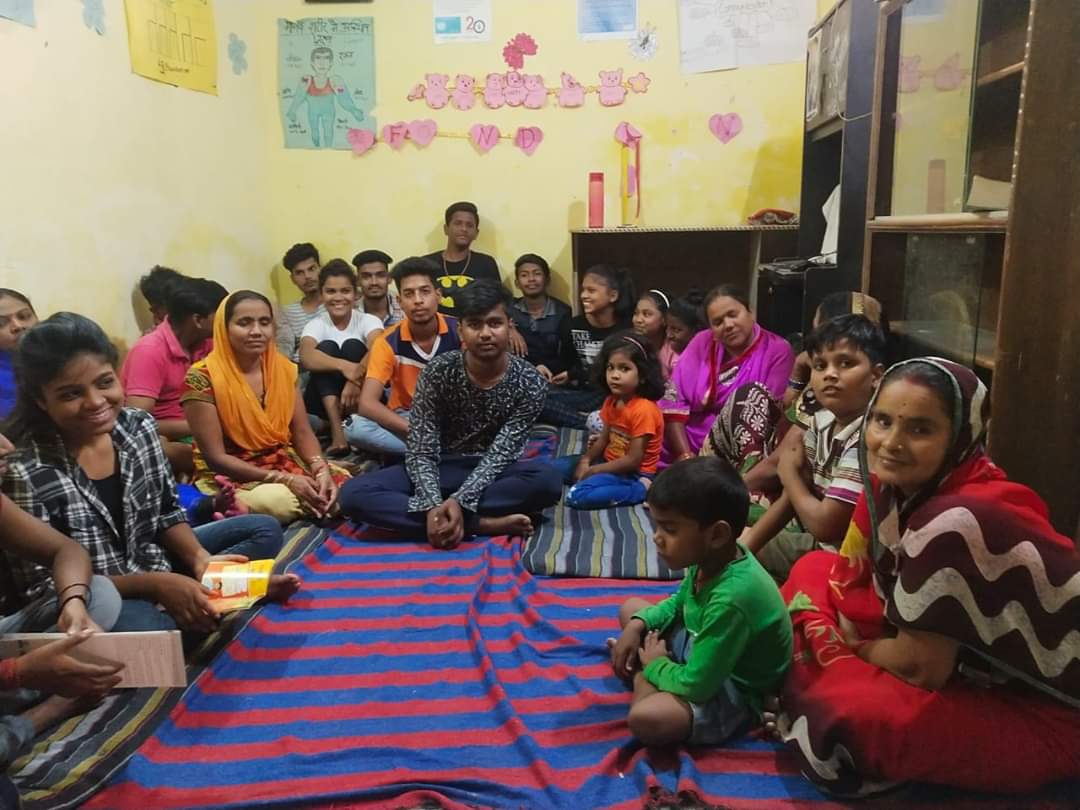 4b की उपलब्धियाँ
अब तक कुल EWS  कोटे द्वारा 200 से ज्यादा बच्चो का निजी स्कुलो में दाखिला |
CSEI  द्वारा 4B फाउंडेशन से 2 युवाओं को कोरिया भेजा गया बिज़नेस सिखने के लिए जो अब वापस आकर कंपनी स्थापित कर बिज़नेस कर रहे है |
 YTH में अब तक कुल 30 ग्रेजुएट युवा  जुड़े | 
YTH के 6 युवाओ ने विभिन्न कंपनियों में JOB  ,जैसे :- Pwc, deloite, mazard, riot into,f1f9,Genpact.
PMKVY  की कार्यशाला पूरी हुई |
4B फाउंडेशन से oxfam द्वारा 2 साथियों को सामाजिक कार्यो में योगदान के लिए सम्मानित किया गया |
YTH में से एक युवा को PMKVY का ट्रेनर बना, और 5 युवा खेल से मेल के ट्रेनर  बने |
जॉब अवेयरनेस के द्वारा 30 युवाओं की ट्रेनिग दी गई|
150 से  ज्यादा  ड्राप-आउट बच्चों का स्कूल में दाखिला|
अब तक 200 से ज्यादा घरेलू हिंसाओ का निवारण|
YTH के युवाओ द्वारा 150 से ज्यादा यूथ का उच्च शिक्षा के लिए दाखिला|
ERC के 30 बच्चों का थेटर-वर्कशॉप के लिए हिंदी अकादमी में चयन|
3 लोगो का कोरो फेलोशिप में सिलेक्शन |
सुनिता जी को सी.सुब्रामण्यम अवार्ड मिला |
कम्युनिटी में yth के यूथ द्वारा एक बिज़नेस module(ई- कम्युनिटी कैफ़े ) खोला जिसमे वह सभी ऑनलाइन सेवाए .कम रेट पर कम्युनिटी को उपलब्द करवाता है |
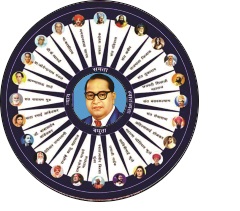 THANKYOU